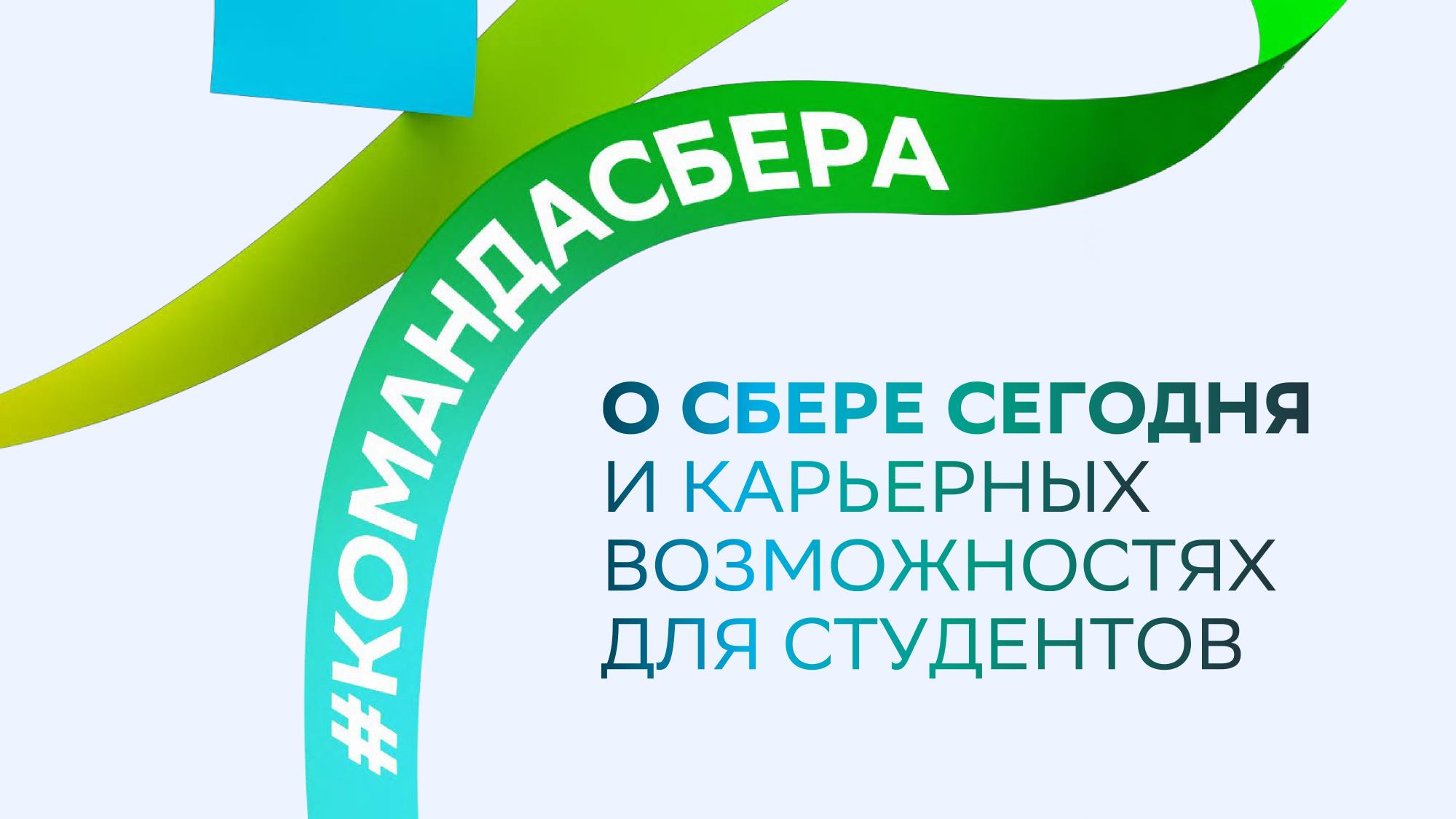 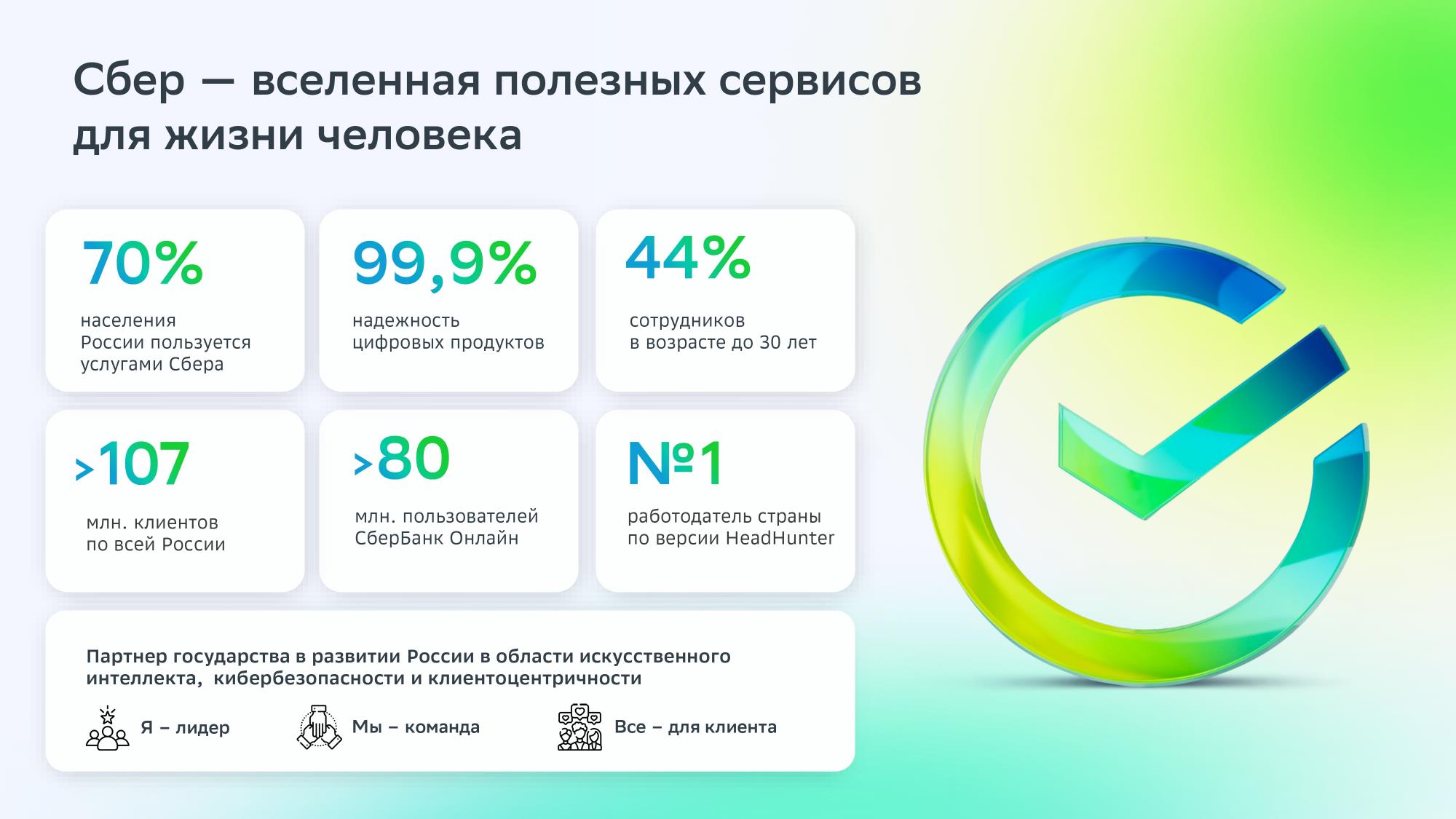 [Speaker Notes: Сбер – действительно огромная компания, которой 181 год. 
Несмотря на масштаб и сложность, Сберу удалось пройти через цифровую трансформацию и из Банка превратиться в самую крупную технологическую компанию в Стране, во вселенную сервисов, в центре которой находится человек. 

Даже если говорить только про банковские сервисы – 70% населения нашей страны так или иначе ими пользуется – а это больше 100 миллионов (!) человек. Если говорить о всех сервисах, которые Сбер предоставляет для жизни человека то эта цифра приблизится к 100%. Это говорит в первую очередь о масштабе тех задач, которые стоят перед нашими сотрудниками. Наши стажеры и молодые специалисты работают над реальными задачами, которые стоят перед бизнесом и влияют на клиентский опыт миллионов людей. 

Для того, чтобы наша работа была эффективной и работала по-настоящему «на человека», команда Сбера придерживается наших 3 основных ценностей – я лидер (я беру на себя ответственность, я проактивен и принимаю решения на своем уровне), мы – команда (мы всегда помним о том, что мы работаем в команде, на благо команде, мы выручаем друг друга, не боимся говорить об ошибках и не ищем виноватых), все – для клиента, а правильнее – все – для человека.]
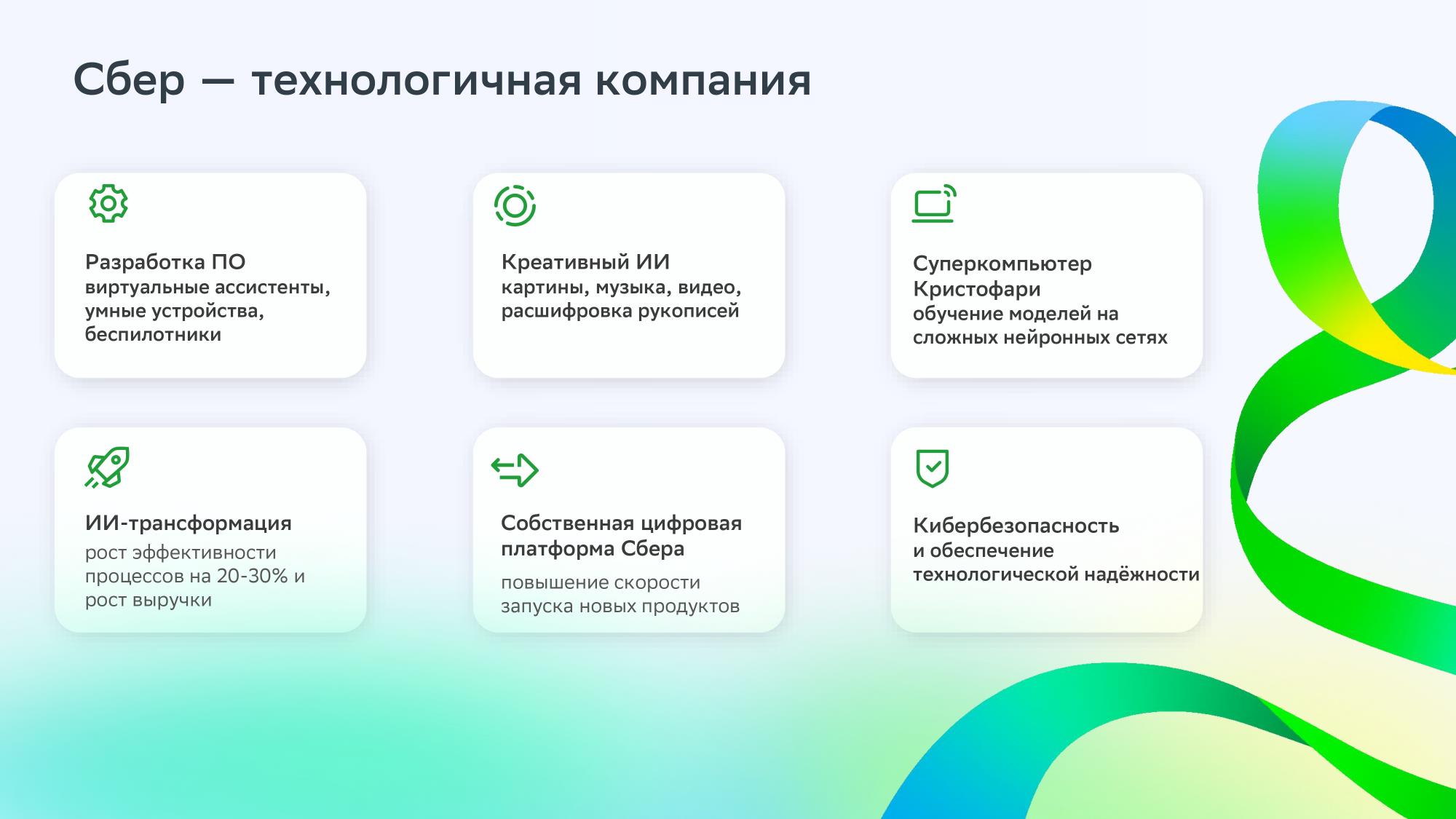 [Speaker Notes: Как уже было сказано, Сбер – не просто Банк, а технологичная компания с множеством собственных разработок – это и свое программное обеспечение, это речевые технологии (виртуальные ассистенты, умные устройства и пр.), это креативный ИИ (генерация изображений, музыки, видео), о котором вы наверняка слышали, а если нет – то дальше мы поговорим об этом подробнее, это наш суперкомьютер Кристофари, это и собственная цифровая платформа Сбера, которая позволяет повышать скорость запуска новых продуктов для бизнеса. 

Это лишь малая часть той технологической составляющей, которую несет в себе Сбер. 
За последние годы мы прошли через ИИ-трансформацию, которая позволила повысить эффективность процессов на 20-30%, а значит и увеличить выручку, несмотря на те сложности, с которыми мы столкнулись. 

Все это множество систем, безусловно, должно 24/7 поддерживаться как с точки зрения безопасности, так и с точки зрения технологической надежности, которая достигает в нашем случае 99,9%.]
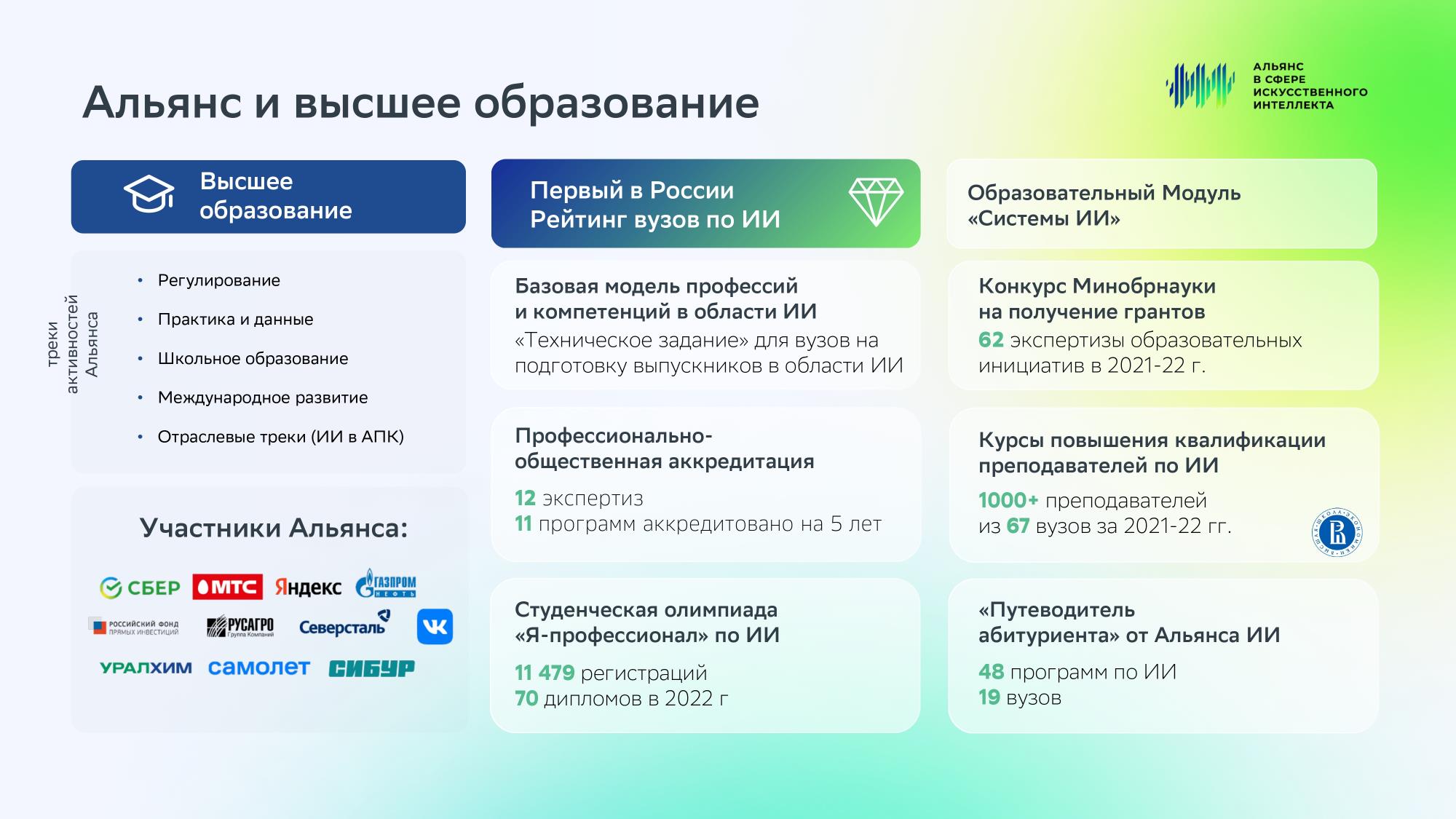 [Speaker Notes: Альянс создан в 2019 году, чтобы быть драйвером развития ИИ в России и обеспечивать технологическое лидерство и рост бизнеса компаний-участников Альянса.
Текущий фокус на расширении внедрения эффективных AI-решений в отраслях. Развитие компетенций специалистов в области искусственного интеллекта является ключевым направлением в работе Альянса. Наша цель — помогать молодым талантам расти и профессионально развиваться уже во время обучения в вузе.

Эксперты Альянса проводят аккредитацию программ по направлению искусственного интеллекта. В феврале 2021 года Альянс получил от Министерства науки и высшего образования Российской Федерации право на проведение профессионально-общественной аккредитации (ПОА) программ высшего образования и дополнительных профессиональных программ.

Сбер является одним из создателей Альянса в сфере искусственного интеллекта. Альянс ИИ объединяет ведущие технологические компании для совместного развития их компетенций и ускоренного внедрения искусственного интеллекта в образовании, научных исследованиях и в практической деятельности бизнеса. Компании — участники Альянса изначально были — Сбер, «Газпром нефть», Яндекс, Mail.ru Group, МТС и РФПИ. Текущий список расширился (на слайде).

Инструменты, позволяющие Альянсу действенно помогать учебным заведениям повышать уровень подготовки выпускников для работы в сфере искусственного интеллекта:
базовая модель профессий и компетенций по ИИ; 
образовательный модуль «Системы искусственного интеллекта» для включения в образовательные программы, планируемые к реализации в 2022/23 учебном году (письмо во вложении);
проведение профессионально-общественной аккредитации (ПОА) программ высшего образования и дополнительных профессиональных программ по ИИ;
курсы повышения квалификации для преподавателей, которые уже ведут дисциплины, связанные с искусственным интеллектом, или дисциплины по смежным тематикам.

Образовательный Модуль «Системы ИИ» - модуль разработан министерством Альянса совместно с МинОбром. Российские вузы включат модуль "Системы искусственного интеллекта" в образовательные программы в следующем учебном году. На модуль будет отведено 72 часа. Он предусматривает разные уровни подготовки, например, для технических и нетехнических специальностей или "базовый", "продвинутый" и "экспертный". В том числе в него войдут дисциплины: "Основы программирования на Python", "Математический анализ", "Линейная алгебра", "Теория вероятностей и математическая статистика".

Первый в России Рейтинг вузов по ИИ - Альянс в сфере ИИ запускает первый в России рейтинг вузов по качеству подготовки ML- и DS-специалистов. 
В ходе международной конференции AI Journey 2022, организованной Сбером, Заместитель Председателя Правительства Российской Федерации Дмитрий Чернышенко и Первый заместитель Председателя Правления Сбербанка Александр Ведяхин анонсировали старт первого в стране исследования современной российской системы подготовки специалистов в области науки о данных и машинного обучения (DS/ML), которое проведет Альянс в сфере искусственного интеллекта. По результатам опроса работодателей и студентов, а также опираясь на данные по вузам из открытых источников, эксперты Альянса составят публичный рейтинг высших учебных заведений, которым смогут воспользоваться абитуриенты при выборе программы обучения. Вузы, попавшие в рейтинг Альянса в сфере ИИ, смогут оценить свои сильные стороны и определить перспективные точки роста, сделав акцент на обучении компетенциям, наиболее значимым для выпускников при трудоустройстве.]
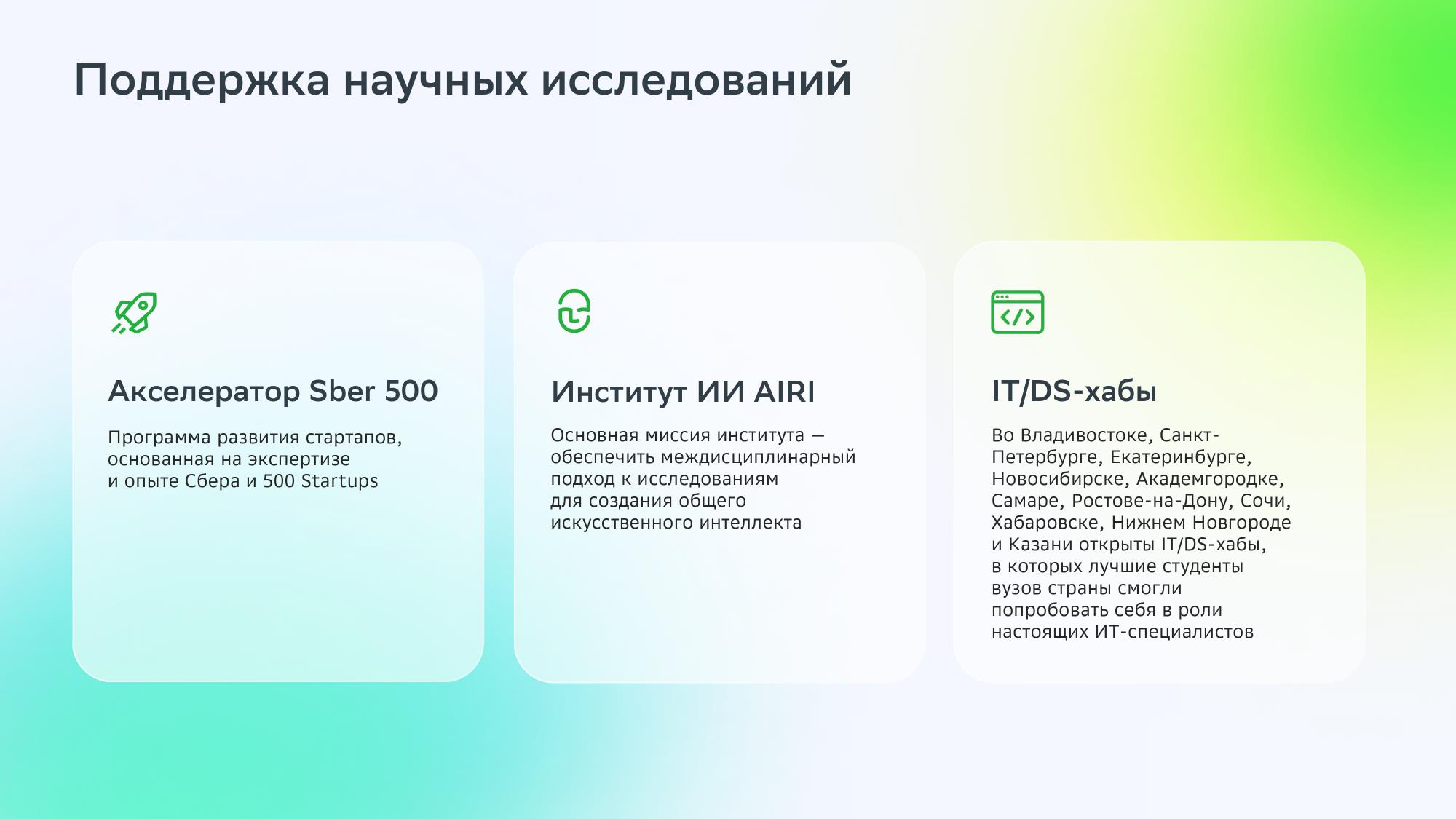 [Speaker Notes: IT-акселератор Сбера Sber 500
Уникальная программа, основанная на синергии бизнес-культур Сбера и опытных венчурных игроков зарубежного рынка. Развивайте проекты через опыт Сбера - сильнейшей в России технологической компании, и команды международных предпринимателей и экспертов
Акселератор — это возможность для молодых предпринимателей:
— получить инвестиции,
— получить знания и опыт от менторов со всего мира,
— рассказать про свой продукт крупнейшим заказчикам и фондам,
— запустить пилот с компаниями экосистемы Сбера.


AIRI - научно-исследовательский институт искусственного интеллекта
Миссия AIRI - создание универсальных систем искусственного интеллекта, решающих задачи реального мира
Научные исследования — наш вклад в развитие искусственного интеллекта
Учение AIRI ищут ответ на самые сложные и интересные вызовы, которые стоят перед человечеством и наукой. Результатами своей работы они делятся в известных журналах и на конференциях, регулярно выступают на конференциях, участвуют в соревнованиях по искусственному интеллекту, проводят собственные научные семинары и развивающие мероприятия.

ИТ-хабы Сбера - новые комфортные офисы, которые адаптированы под формат гибридной работы]
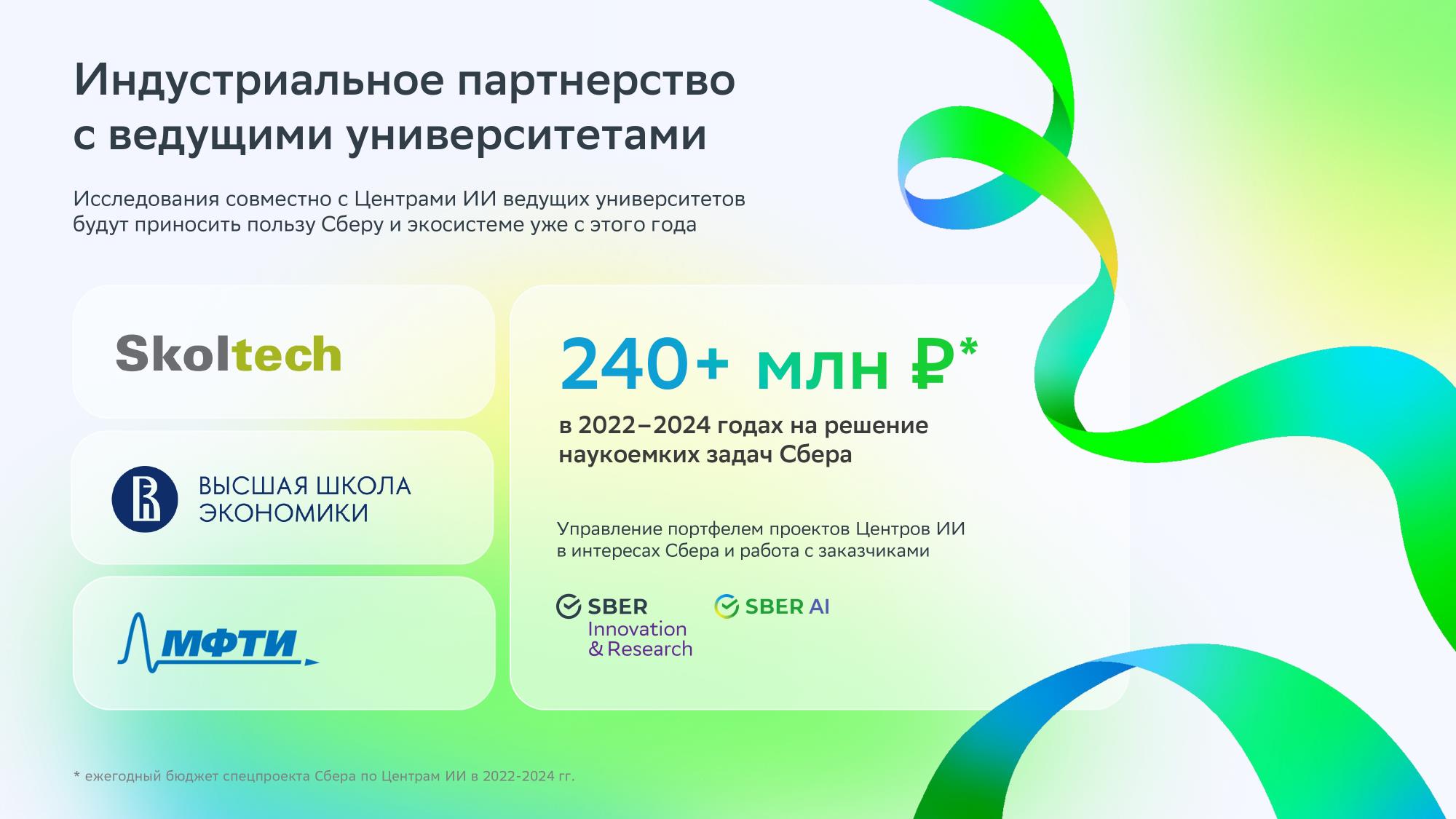 [Speaker Notes: В 2021 год Правительство запустило крупнейшую в России программу по развитию ИИ – создание в 6 ведущих университетах и институтах Исследовательских Центров ИИ с общим финансирование в 7 млрд руб для 2024 года.Мы работаем с Центрами ИИ на базе Сколтеха, Вышки и Физтеха в формате индустриального партнерства.
Наше вклад в финансирование Центров - это 240 млн рублей в год до 2024 года, целевым образом выделенных на решение наукоемких задач Сбера.]
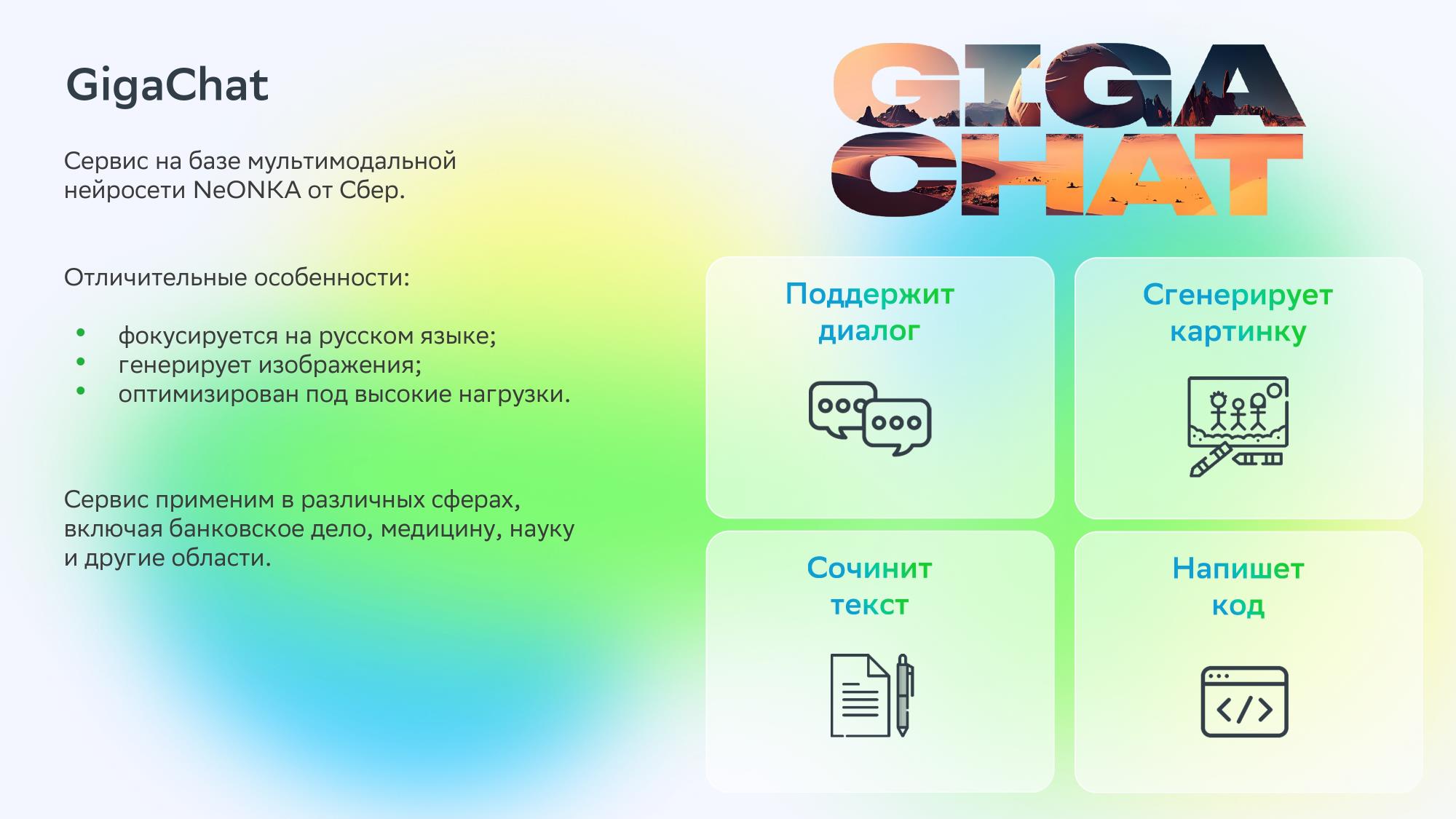 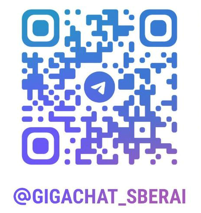 [Speaker Notes: Что это нейросетевой ансамбль моделей, в котором тексты генерируются языковой моделью ruGPT-3.5, а изображения – моделью Kandinsky.

Что модель ruGPT-3.5 обучалась на сотнях тысяч книг, статей, документов и других текстов.

ruGPT-3.5 обучалась на кластере Кристофари на сотнях видеокарт. Основной этап обучения (претрейн) занимает около 98% процентов всего времени обучения, после чего модель дообучается на инструкциях, чтобы она могла работать в режиме виртуального ассистента.

Модель после основного этапа (претрейн) было решено выложить в открытый доступ для сообщества. https://huggingface.co/ai-forever/ruGPT-3.5-13B

GigaChat постоянно развивается, сейчас обучается новая, более емкая модель и идут исследования по добавлению новых режимов ассистента. Например, мультимодальный диалог, который дает возможность загружать свои изображения и использовать при общении с GigaChat’ом.]
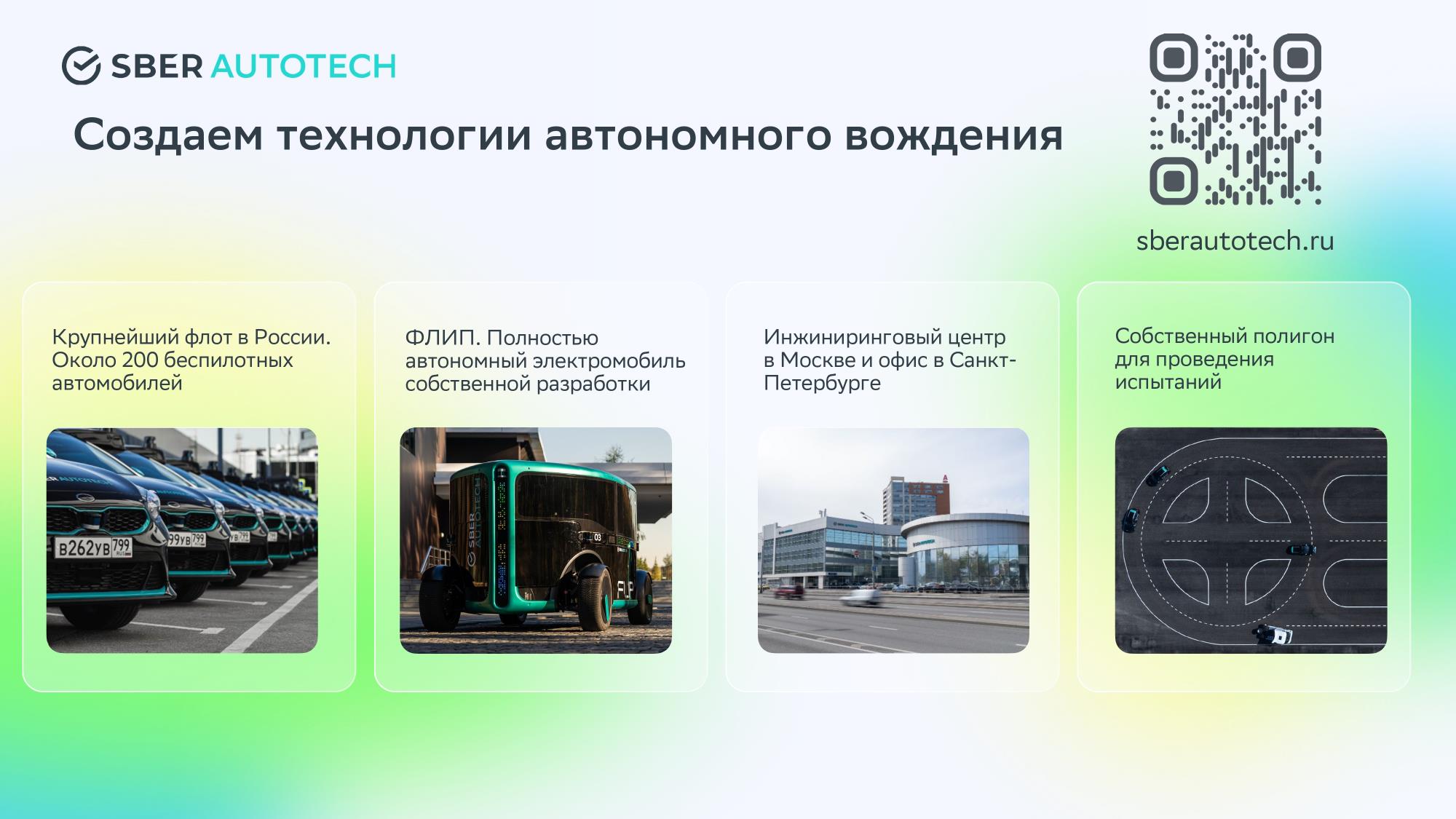 [Speaker Notes: СберАвтоТех — дочерняя компания Сбера, занимающаяся разработкой технологии автономного вождения, адаптируемой к различным  видам транспорта: от легковых автомобилей до грузовиков. 

Технология автономного вождения изменит нашу жизнь к лучшему: беспилотный общественный транспорт станет безопаснее  и комфортнее, а доставка грузов — быстрее и эффективнее.

Все работы ведутся в собственном инжиниринговом центре в Москве и  в офисе в Санкт-Петербурге, где размещаются конструкторское бюро, команды разработчиков и эксплуатации, разработка  софта и алгоритмов. 

Испытания проводятся на собственном Полигоне.]
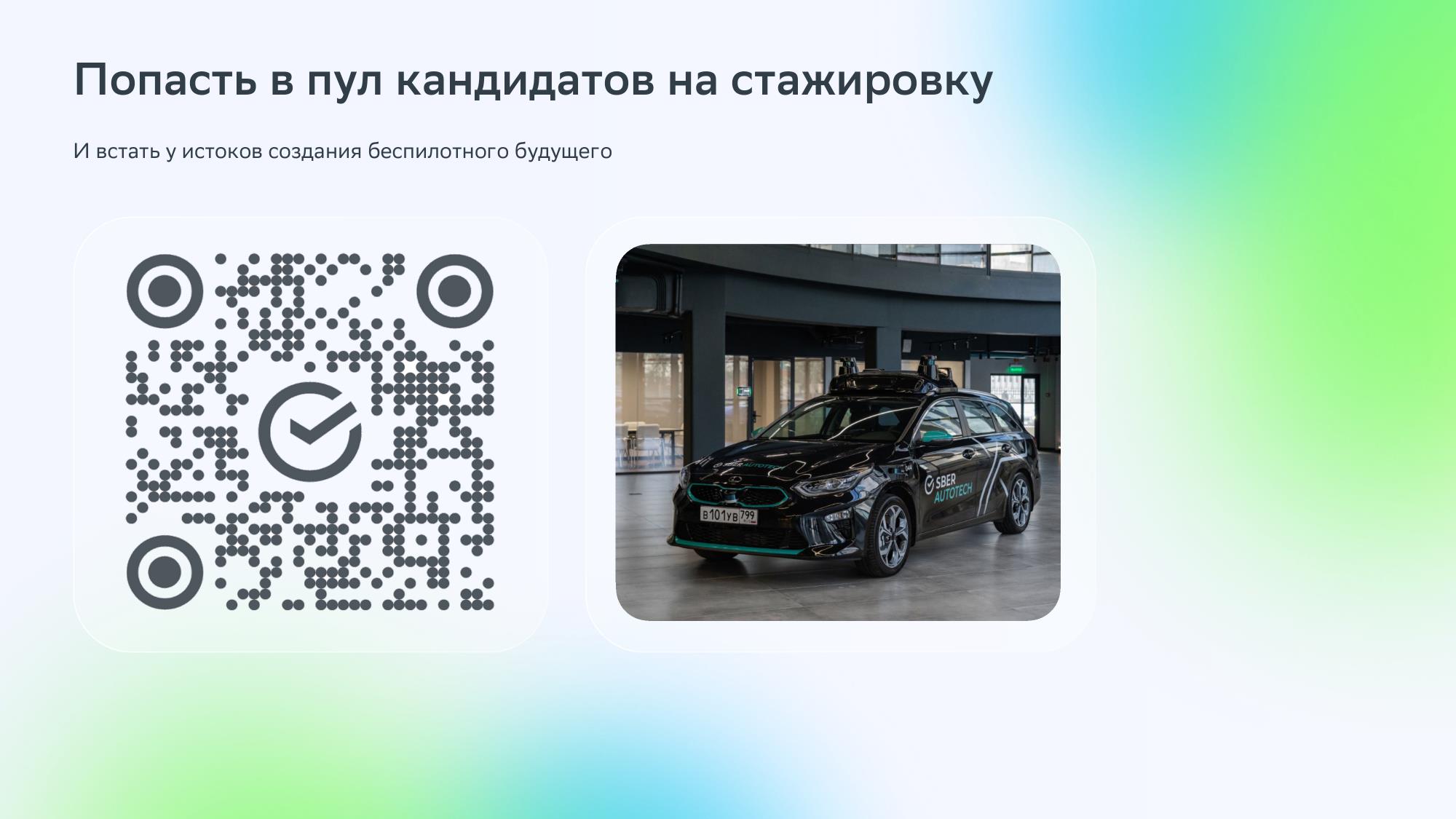 [Speaker Notes: Если вы хотите в будущем присоединиться к команде, отсканируйте куар-код, напишите письмо по указанному адресу и вас запишут в пул кандидатов на стажировку.]
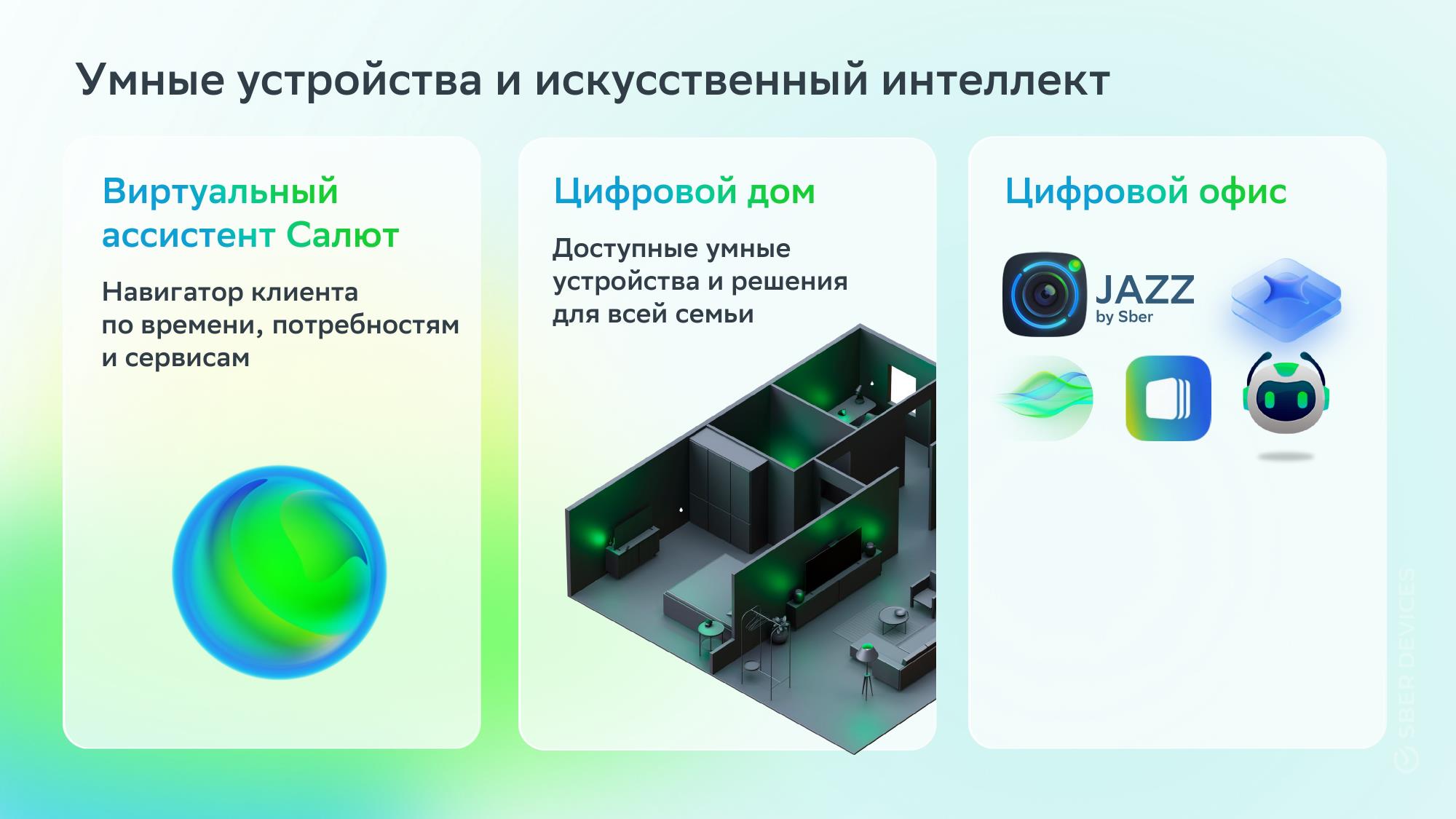 [Speaker Notes: У нас в Сбере есть подразделение СберДевайсов. Есть нескольк направлений за которыми отвечают СберДевайсы. Это Виртуальный ассистент, который встраивается не только в устройствах, но и на различные платформы, он есть например в СБОЛе.
Цифровой дом – это умный дом, умные устройства, которые помогают этим домом управлять.
Цифровой офис – умные устройства и решения на основе искусственного интеллекта. Сервисы по типу СберДжазза, Platform V и т.д.]
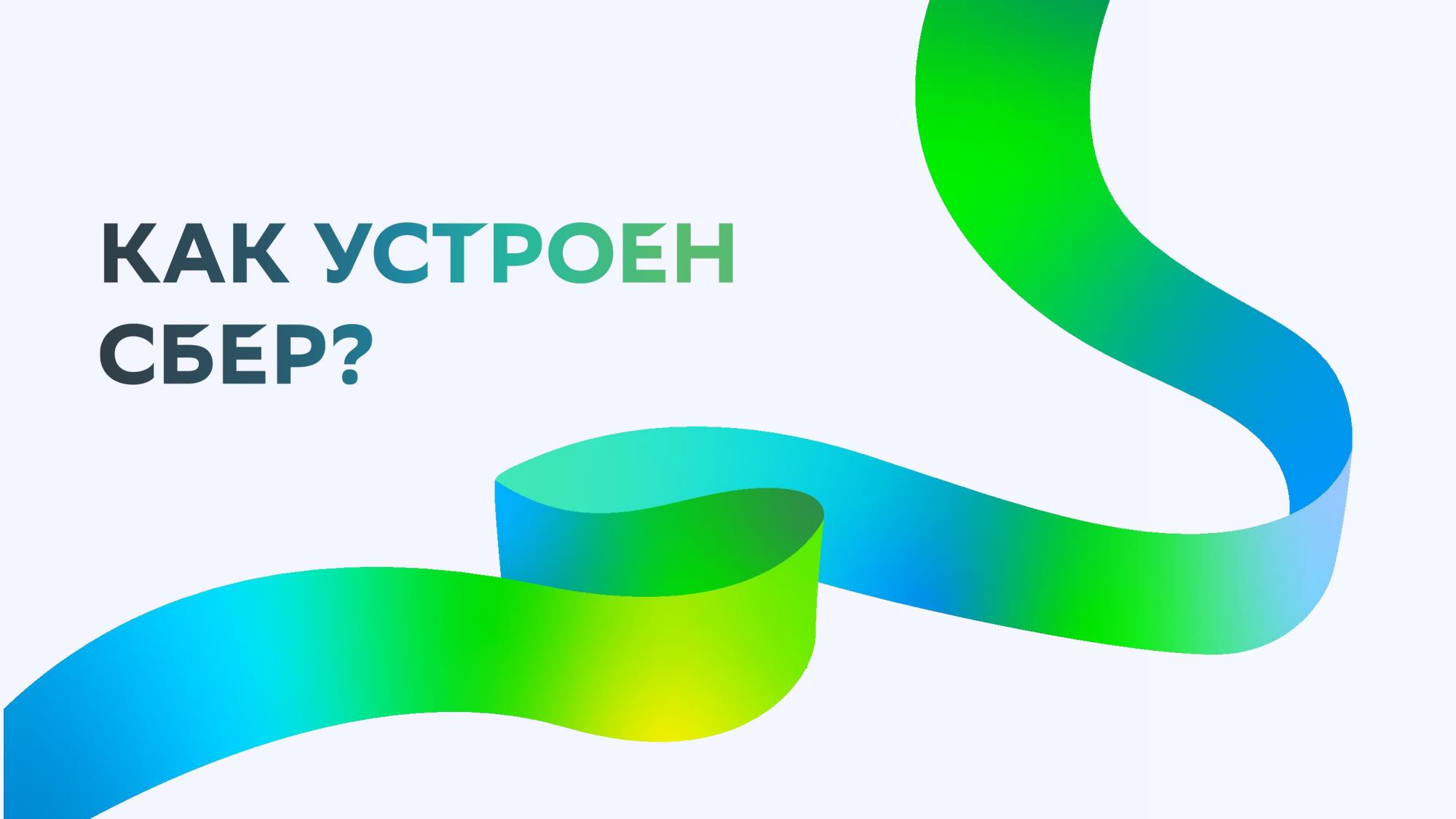 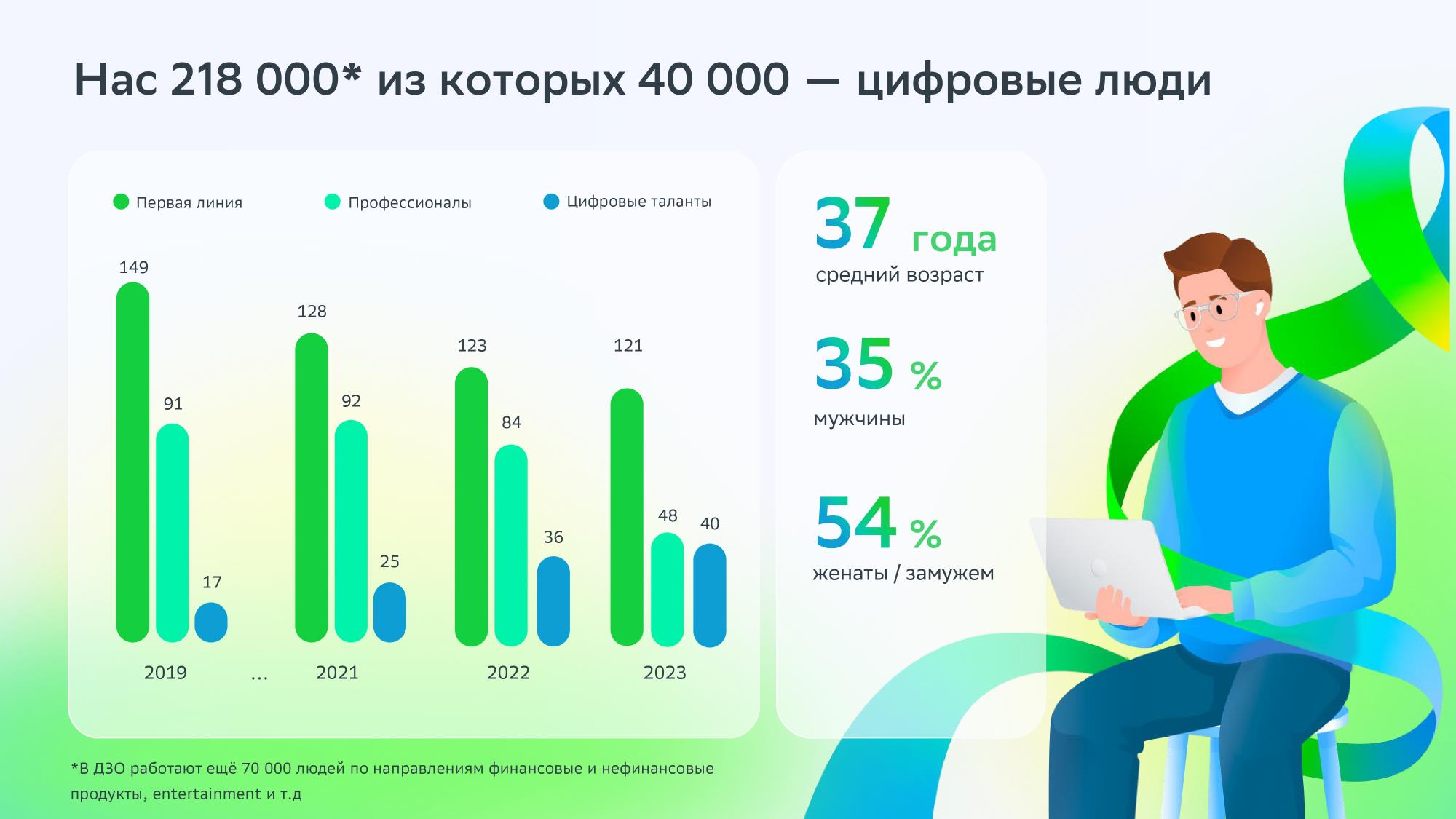 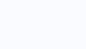 [Speaker Notes: Что из себя представляет Сбер с точки зрения «людей»? 

Сбер – очень большая организация, в которой работает 218 000 человек – население небольшого города, что, опять же имеет как свои плюсы (масштаб даже внутренних задач), так и свои минусы (например, если нужно найти концы  ). 

В Сбере работает так называемая сегментная модель – сотрудники разделены на 3 категории – это Первая линия – те люди, которые являются лицом Сбера в огромном количестве отделений по всей стране, люди, которые берут на себя прямой контакт с нашими клиентами и их, как видно – больше всего. 
Вторая категория – это так называемые профессионалы – маркетинг, HR, финансисты, налоговики, все, кто относится к так называемому «бэк офису». 
И третья категория – это цифровые таланты – ИТ и DS-специалисты. 

Если посмотреть на них, то можно заметить, как росло их количество – в 2018 (это не отражено на слайде) – их было всего 13 000 человек и это количество выросло кратно к сегодняшнему дню.]
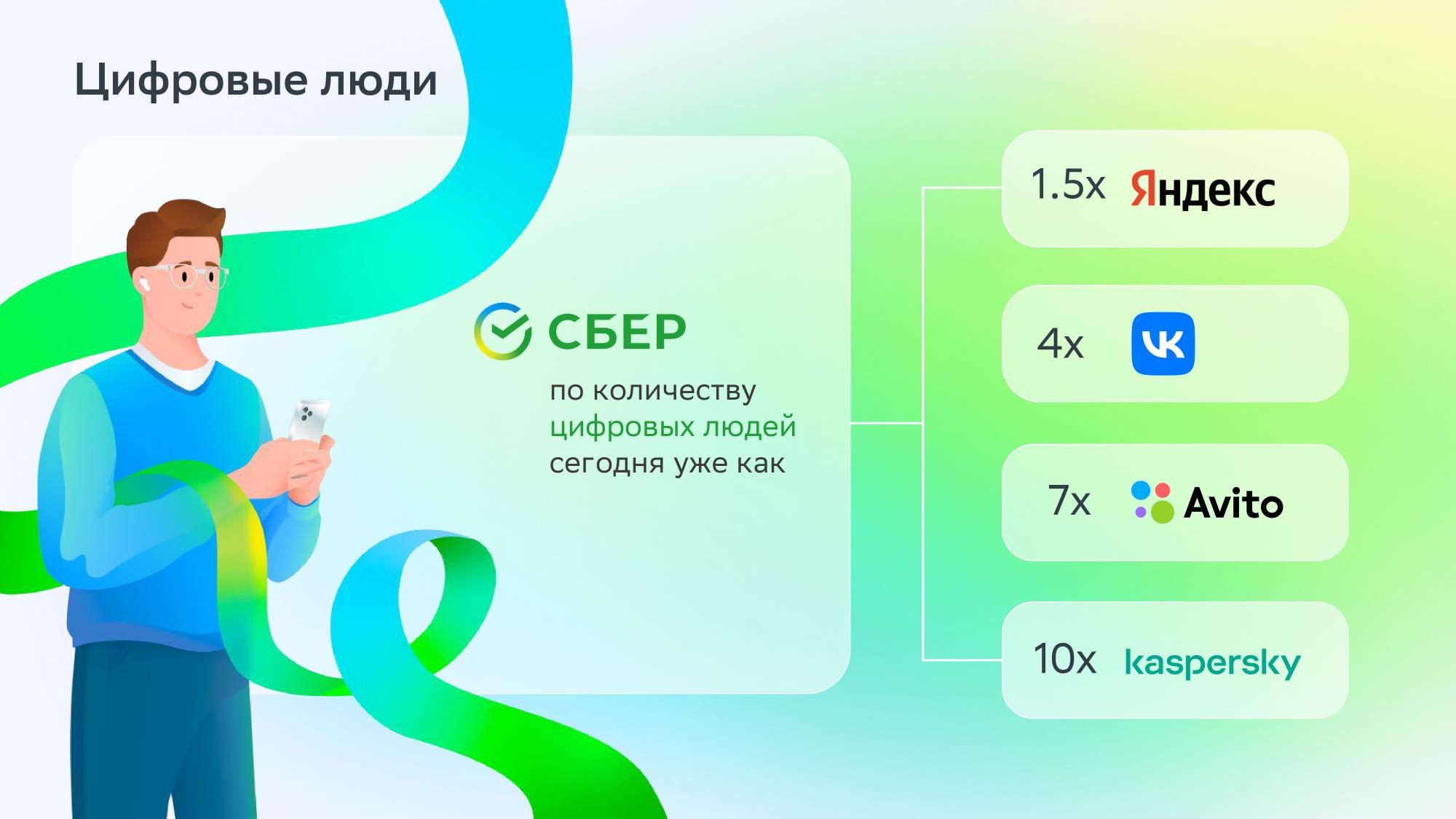 [Speaker Notes: Сравнение количество цифровых сотрудников в Сбере VS общее количество сотрудников в Яндексе, ВК, Авито и Касперском]
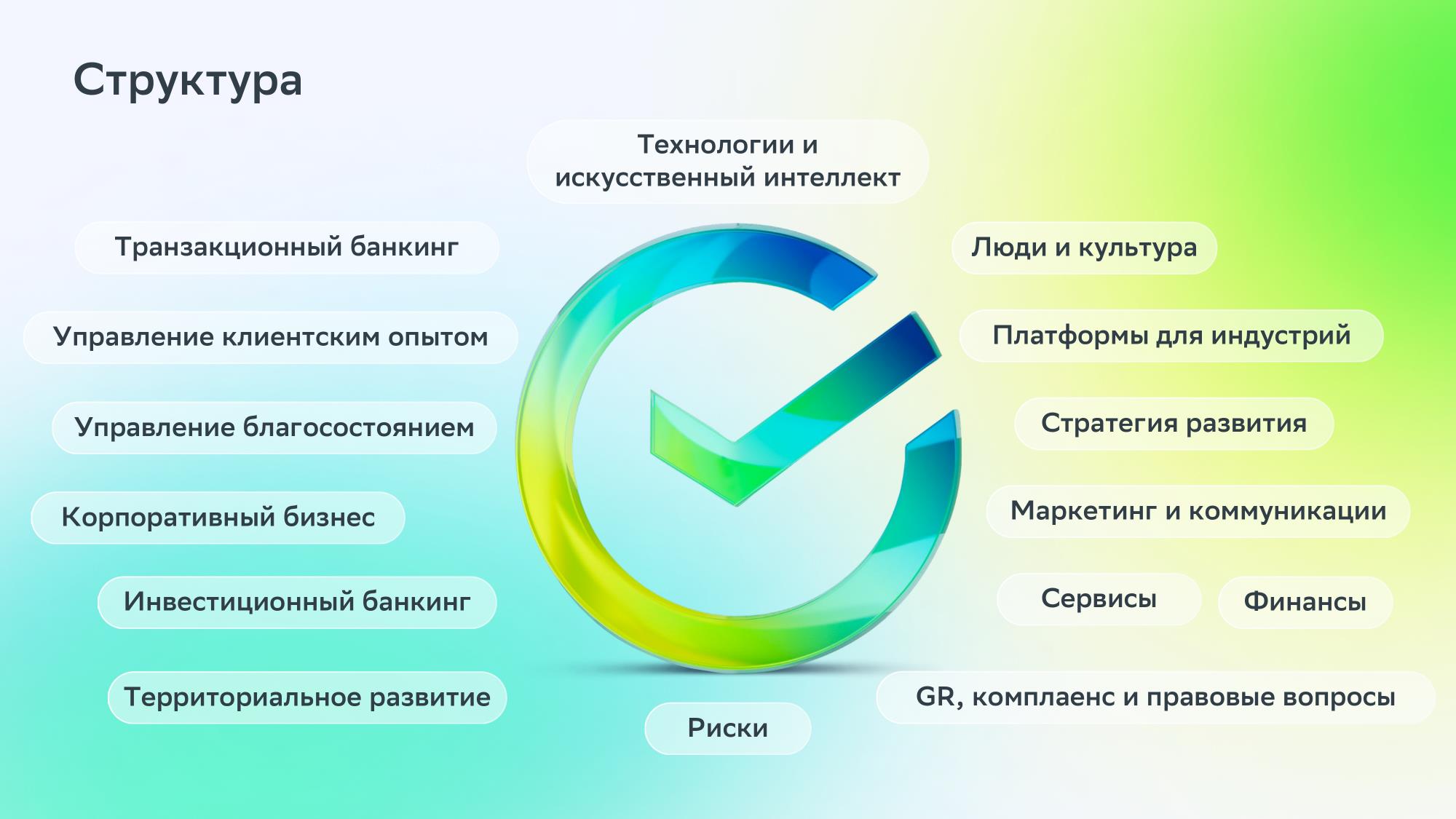 [Speaker Notes: Если очень грубо и верхнеуровнево попытаться рассказать про структуру Сбера с точки зрения Блоков, то слева на слайде вы видите те подразделения, которые по сути отвечают за основную прибыль и банковские услуги, которые предоставляет Сбера – (перечислить, рассказать коротко про каждое, если есть время), а справа – подразделения, которые отвечают за поддержку работы компании (перечилсить и рассказать про функции). 

Все эти блоки как бы насквозь пронизывает вертикаль Блока Технологии и Вертикаль, отвечающая за искусственный интеллект, потому это эти технологии применяются абсолютно во всех процессах Сбера, а также Блок Риски.]
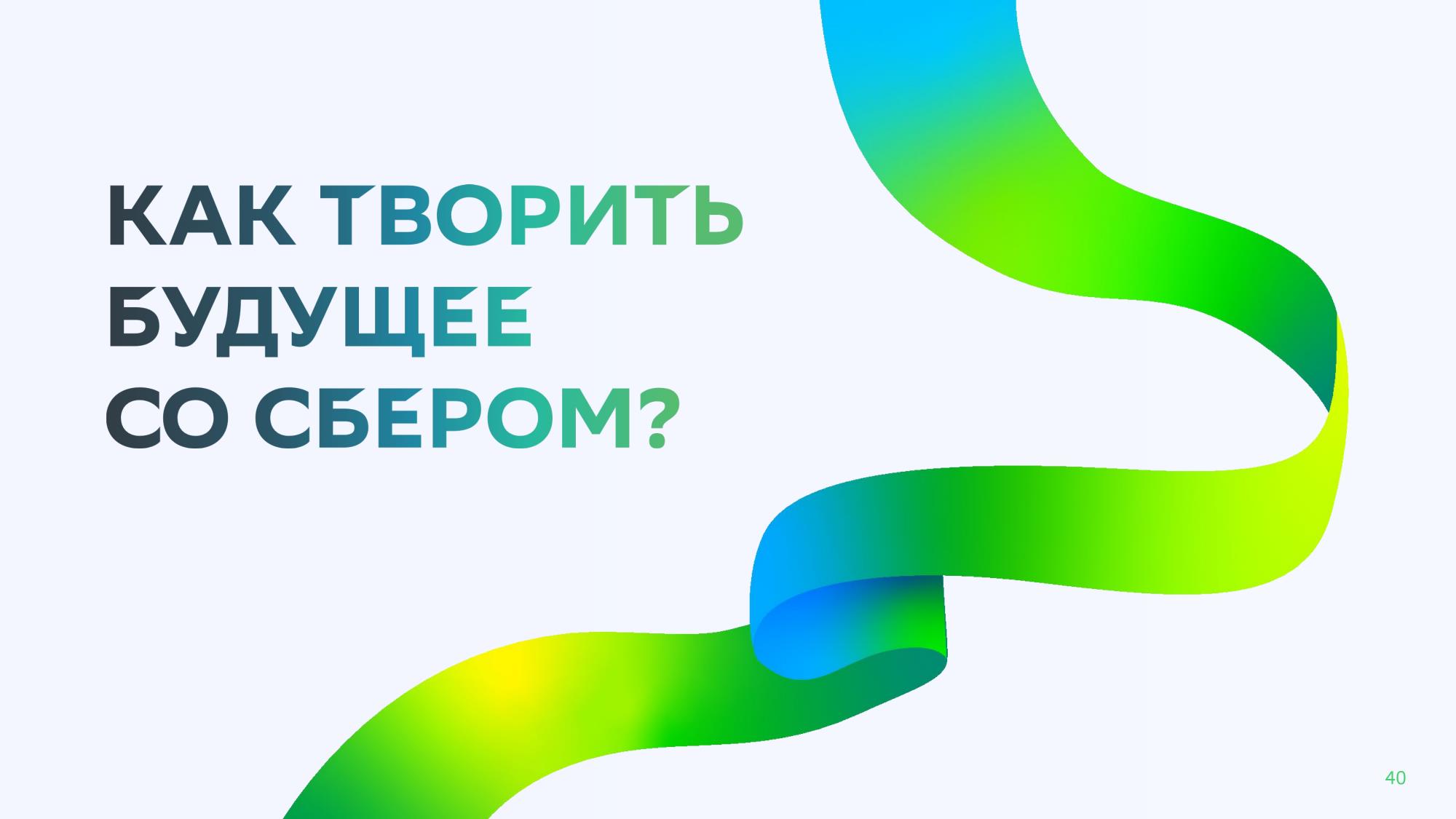 15
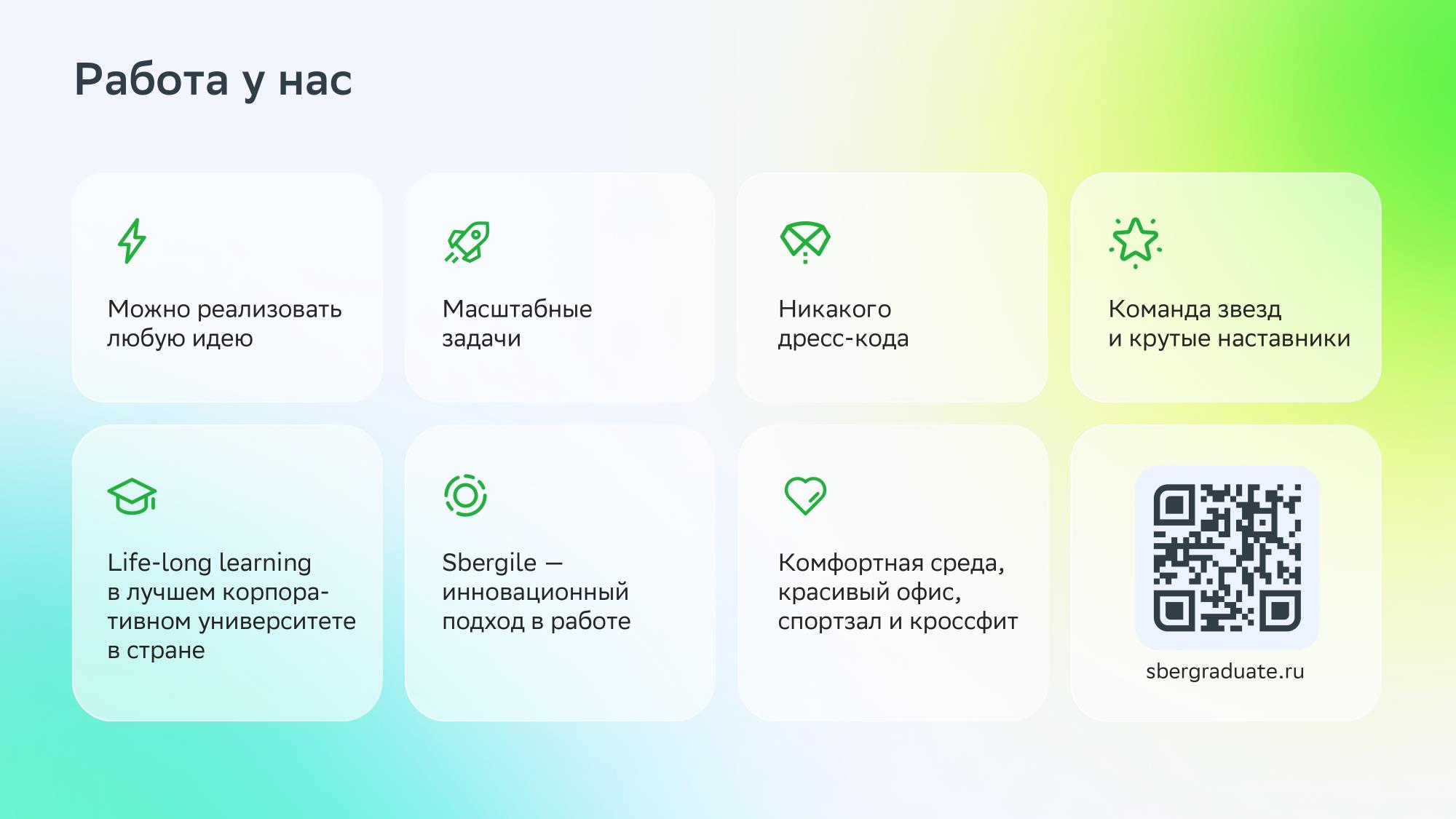 [Speaker Notes: Что ждет ребят, которые придут к нам на стажировку или практику? 
Они масштабы и возможности позволяют реализовать любую идею, если она действительно стоящая. И наши стажеры всегда идеи возможность эти идеи предлагать и защищать. 

Про масштабные задачи, кажется, можно не повторяться – из моего предыдущего рассказа это кажется очевидным)

Каждый из ребят получает собственного наставника – человека, которому можно задавать любые вопросы, рассказывать об ошибках и спрашивать, как их исправить. Мы работаем с нашими наставниками, обучаем их общению со стажерами и правильному проведению стажировки. 

В бэк-офисе Сбера нет никакого дресс-кода, и даже в наших отделениях он сильно меняется – постепенно мы переходим на более комфортные футблоки, джинсы и кеды. 

У Сбера есть лучший в стране Корпоративынй университет (рассказать подробнее про него) и это позволяет нам придерживаться одного из главного принципа – учиться нельзя переставать всю жизнь, иначе вы не сможете оставаться востребованными.]
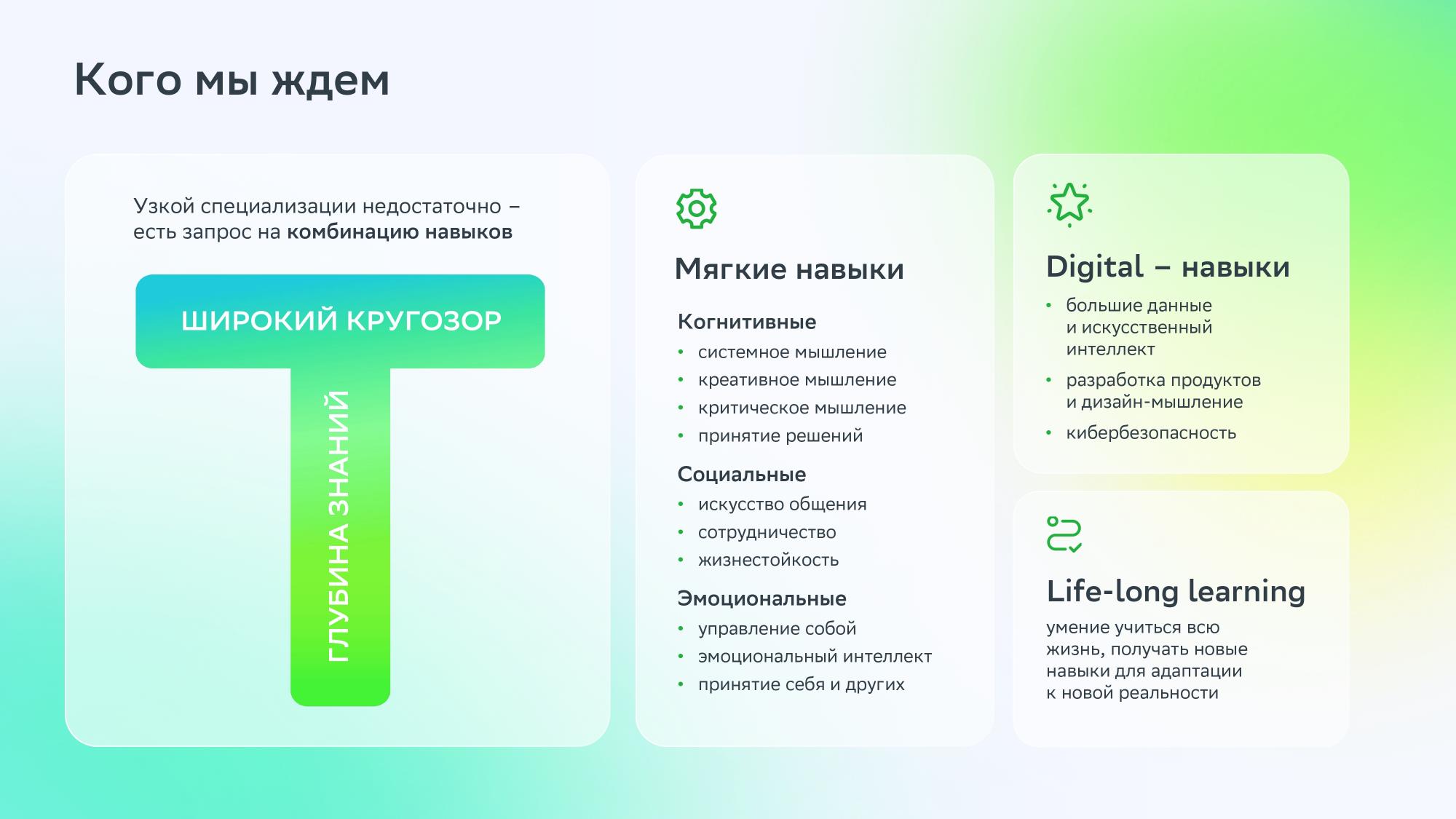 [Speaker Notes: Современный запрос на кадры в любой крупной организации – это люди обладающие и широким кругозором и глубиной знаний, так называемые ти-шейперы. Чего-то одного уже не достаточно для эффективной работы. 

Человек, обладающий глубиной знаний, но не умеющий, например, работать в команде, не сможет быть успешным в крупной корпорации. 
Аналогично человек, не обладающий глубокими знаниями, но имещий широкий кругозор становится так называемым «человеком-прочерком». 

Особое внимание уделяется умению учиться всю жизнь и получать новые знания.]
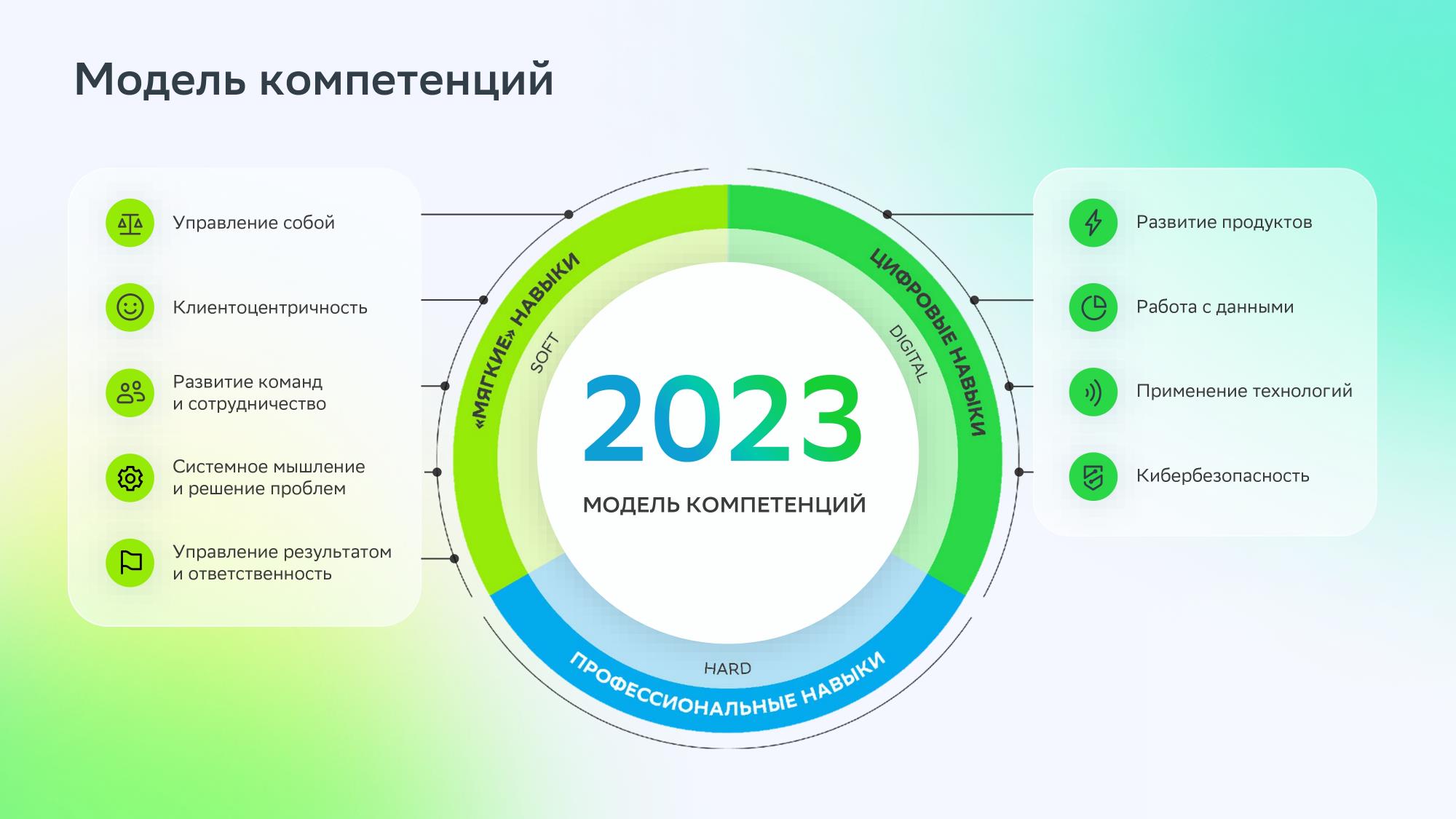 [Speaker Notes: На этом слайде вы видите нашу модель компетенций. 
Есть 3 типа навыков – это Цифровые навыки, которыми должен обладать каждый сотрудник, независимо от того, работает ли он в диджитал-сегменте или в HR/маркетинге/финансах (любой руководитель в Сбере должен понимать, что такое данные и уметь работать с ними) , это мягкие навыки, про которые ни в коем случае нельзя забывать (что часто происходит) – зачастую именно от них зависит карьерный успех и эффективность вашей работы. 

Ну и профессиональные навыки, которые различаются для каждой из областей, в которую вы решаете углубиться.]
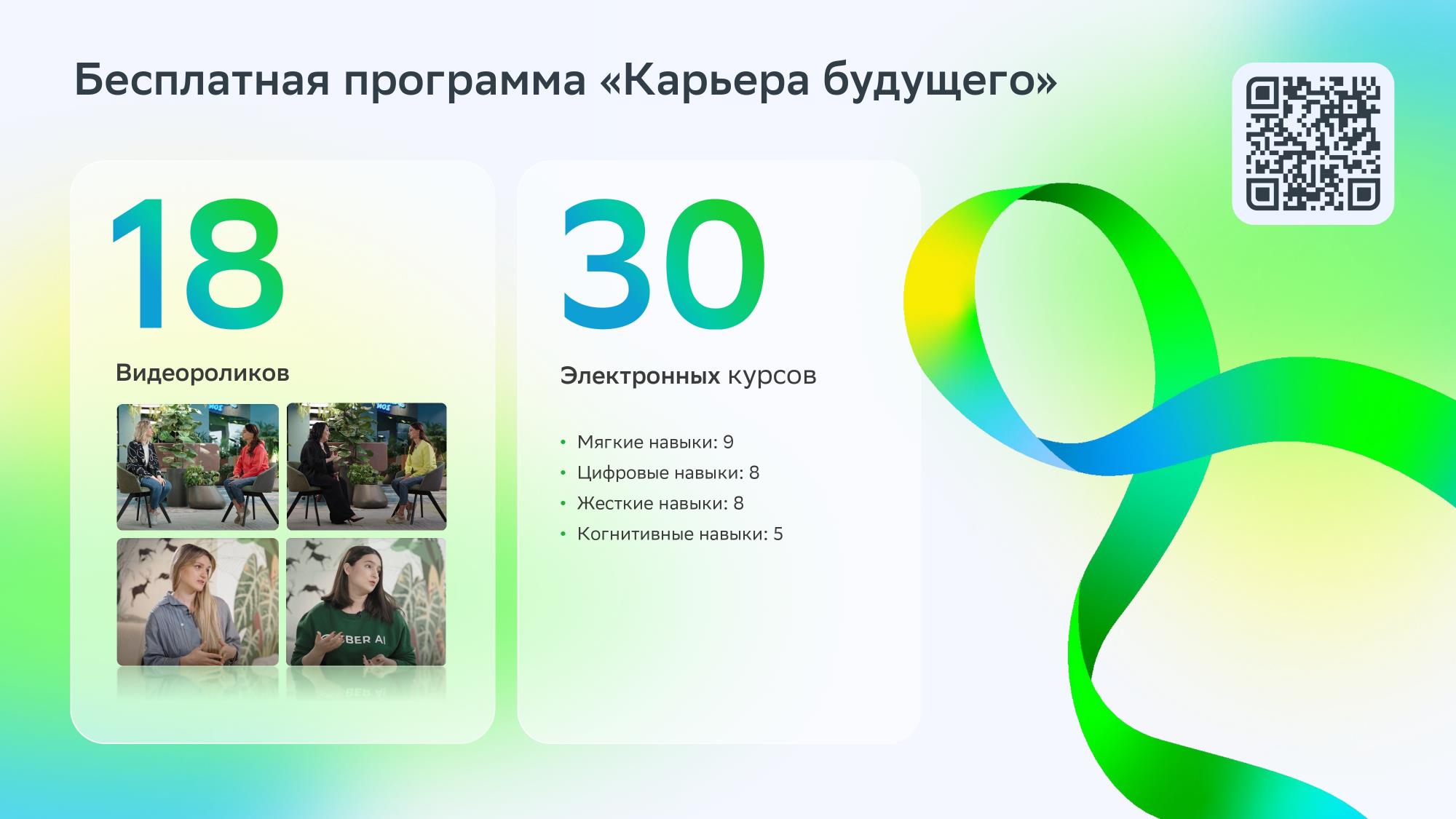 [Speaker Notes: Карьера будущего - это образовательная программа, которая совершенно бесплатна для студентов. Она позволяет прокачать навыки, которые необходимы современным молодым людям для успешного построения карьеры и профессионального развития. Программа состоит из пяти больших блоков, первый блок - это видео интервью с экспертами Сбера и работы.ру. Спикеры рассказывают о трендах рынка труда, дают полезные советы как пройти собеседование, как выстроить свою карьерный трек, как составить резюме, как построить карьеру в корпорации и так далее. Потом есть четыре блока, которые состоят из электронных курсов. Эти блоки состоят из электронных курсов и позволяют прокачать мягкие навыки,  когнитивные навыки, профессиональные навыки и цифровые навыки. Курсы все от Сберуниверситета и они помогают прокачать навыки по четырем направлениям и проработать основные темы, которые важно знать молодым специалистам.]
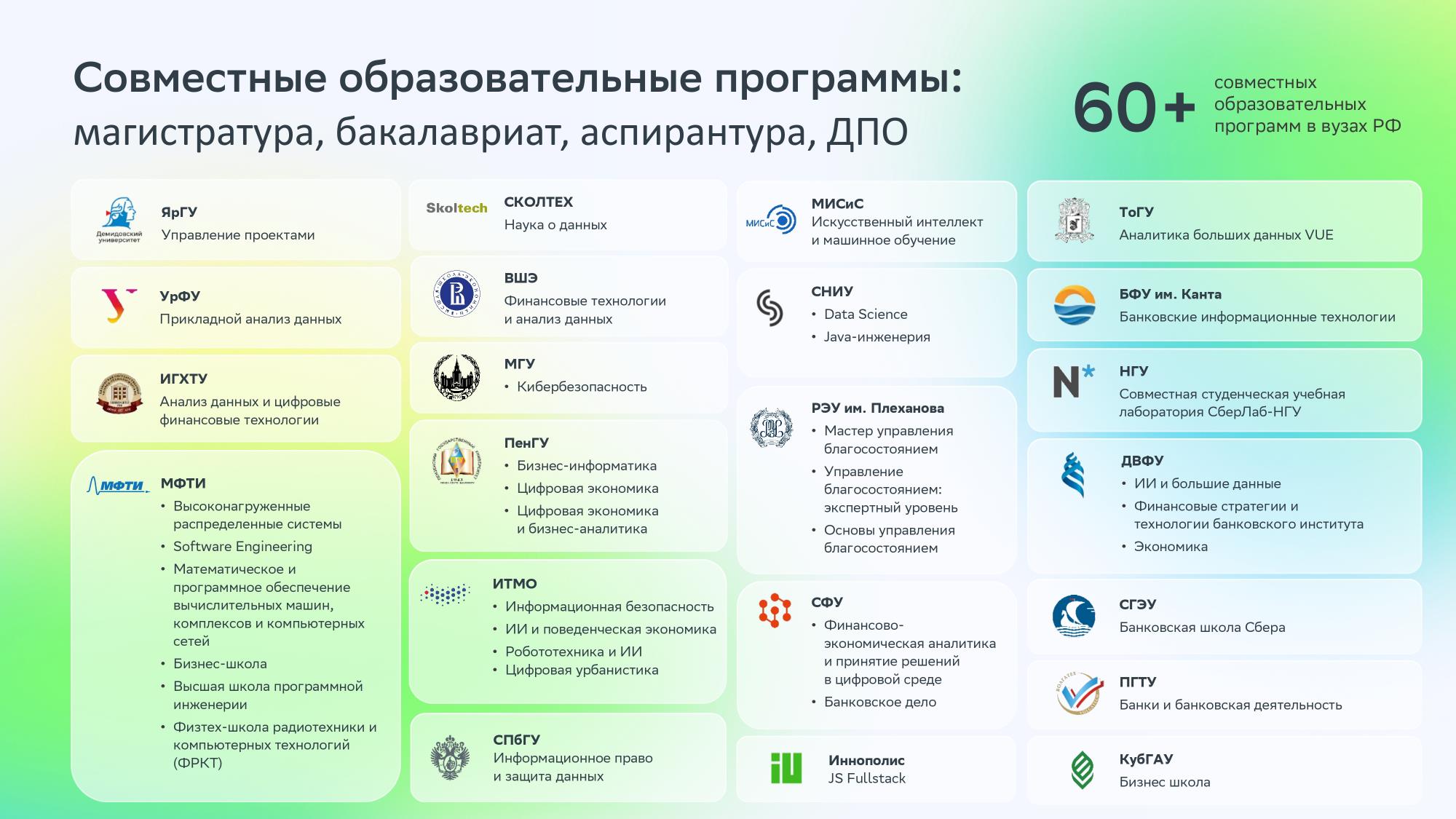 [Speaker Notes: На данный момент у Сбера 60+ совместных образовательных программ, включая бакалавриат, магистратуру, программы профессиональной переподготовки, курсы повышения квалификации ДПО, в 42 вузах страны. Большинство наших программ в вузах ориентировано на подготовку цифровых талантов в области ИТ, Data Science и кибербезопасности.]
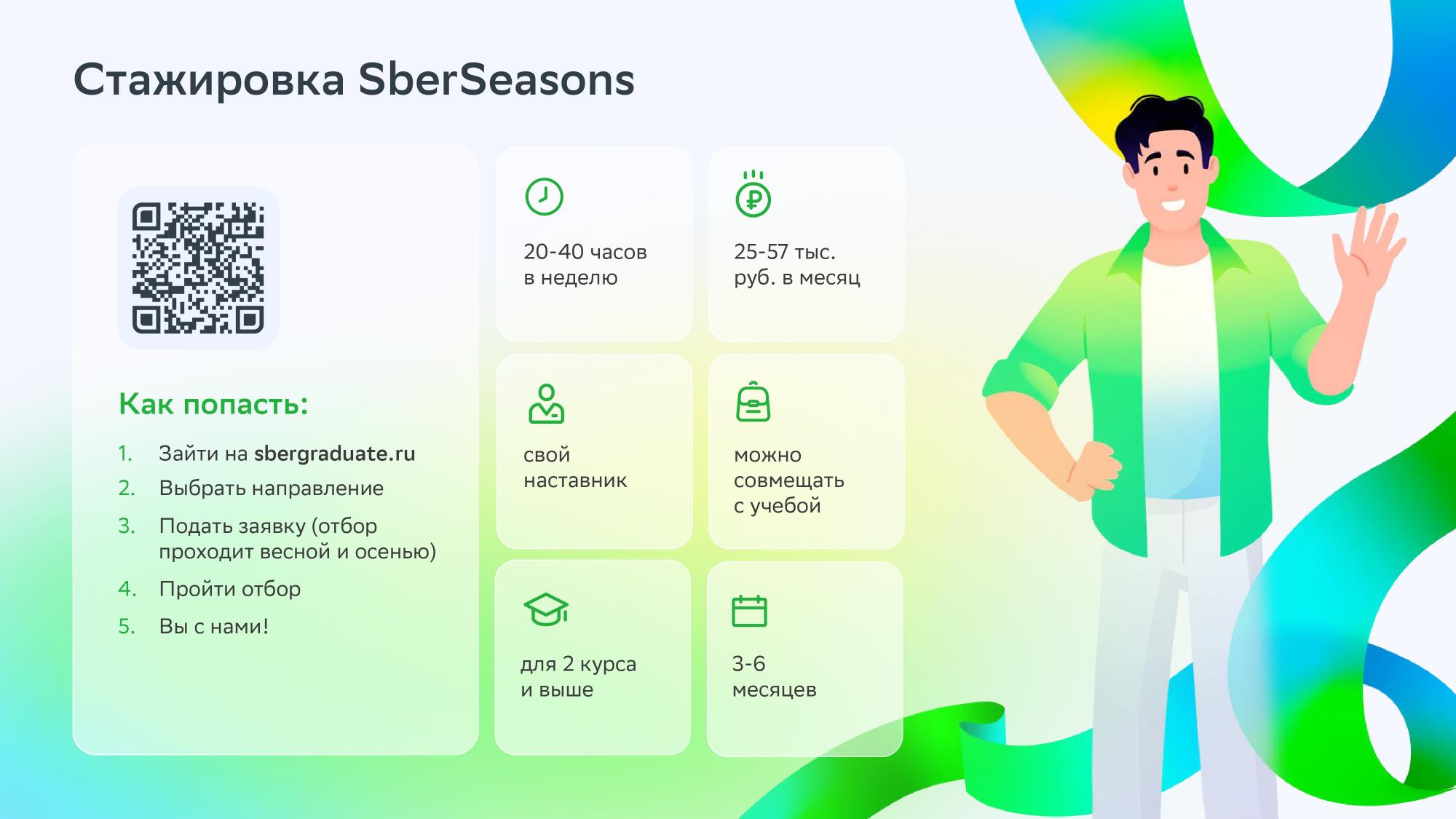 [Speaker Notes: Стажировки Sberseasons созданы для старта твоей карьеры. 
Рассматриваем студентов от 2 курса очной формы обучения.
Важно работать не менее 20 часов в неделю, а график зависит от твоей договоренности с руководителем.
Зарплата зависит от количества часов в неделю. 
Реальные задачи бизнеса, самостоятельность, ответственность. Готовность решать реальные бизнес-кейсы: Sberseasons – это не учебные проекты, а реальные задачи, решение которых принесет пользу пользователям и сотрудникам Сбера. Самостоятельность и ответственность: мы ждем от тебя серьезного отношения к поставленным задачам и возможности уделять достаточное время стажировке и твоему развитию в команде. Поэтому мы приглашаем на стажировку.
Стажеры и выпускники Sberseasons – это целое комьюнити. С первых дней ты попадешь в чат стажеров, где также есть кураторы программы, и там сможешь задать любой вопрос и получить поддержку.

А также тебе будут доступны спортзал, корпоративные командные тренировки. Ну и, конечно, все возможности нашего офиса.
За тобой будет закреплен наставник, который введет тебя в курс дела и познакомит с командой. Чтобы ты мог развиваться, будут поставлены цели на стажировку, а затем — регулярные встречи для обратной связи и определения зон развития. Но это не единственное, что поможет тебе прокачать себя.

Виртуальная школа, корпоративный университет, библиотека Сбера, выступления мировых экспертов — все это и не только ждет тебя. Мы ценим и поддерживаем твое желание развиваться. Не забудь выделить время и успеть все!

Программа длится 3 месяца, но дальнейшие возможности зависят от твоих достижений.
Если ты успешно завершишь программу, тебе предложат место в команде.
Если желаешь продолжить стажировку и сочетать ее с учебой, руководитель может продлить ее еще на 3 месяца.
Хочешь сменить направление? Тогда ты можешь пройти отбор еще раз и попробовать себя в других задачах.]
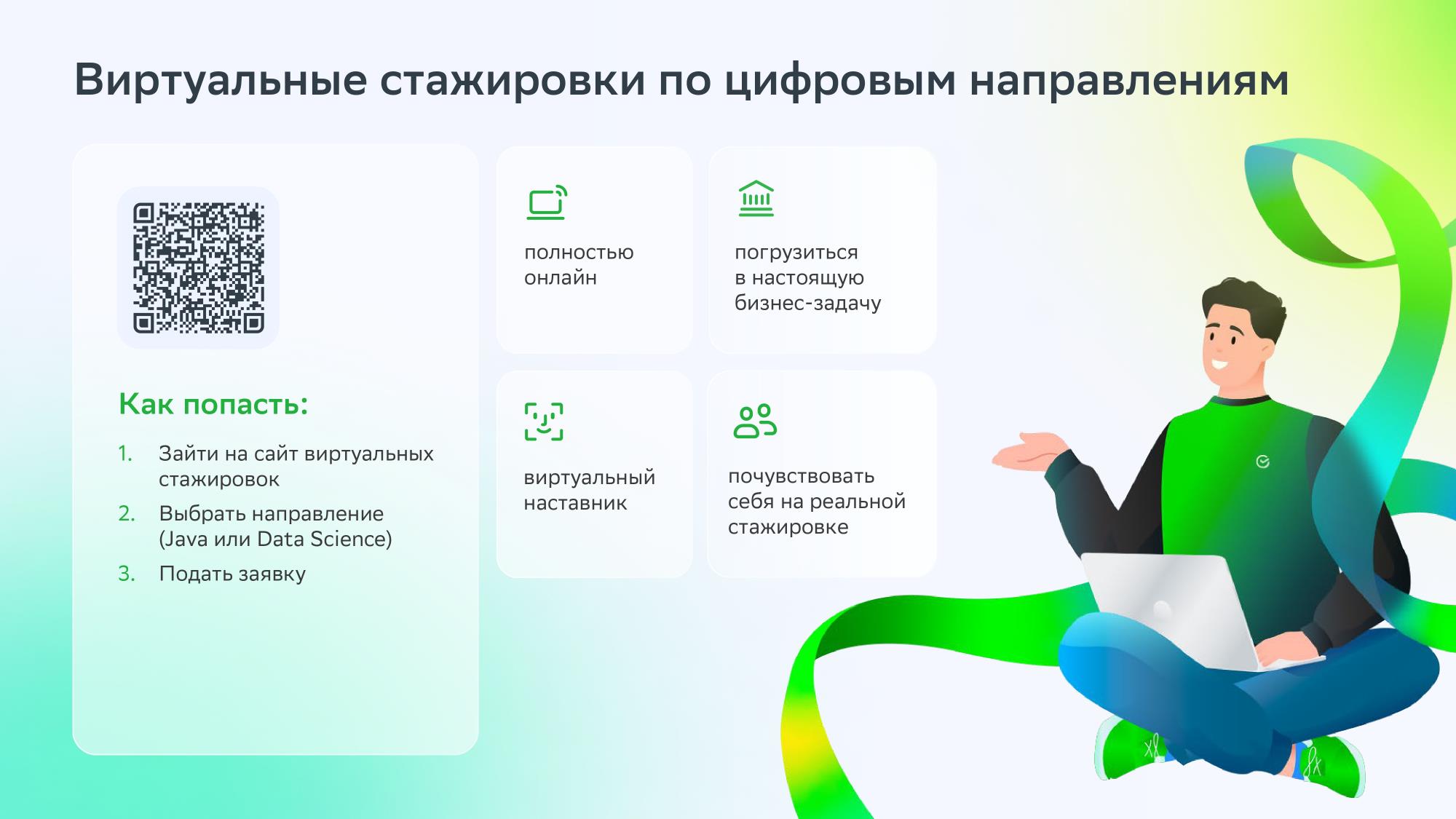 [Speaker Notes: Виртуальные стажировки - это уникальная возможность пройти курс по востребованным направлениям от экспертов Сбера,  погрузиться в задачи, которыми занимаются сотрудники в подразделениях, выполнить практическое задание и получить сертификат после успешного прохождения курса]
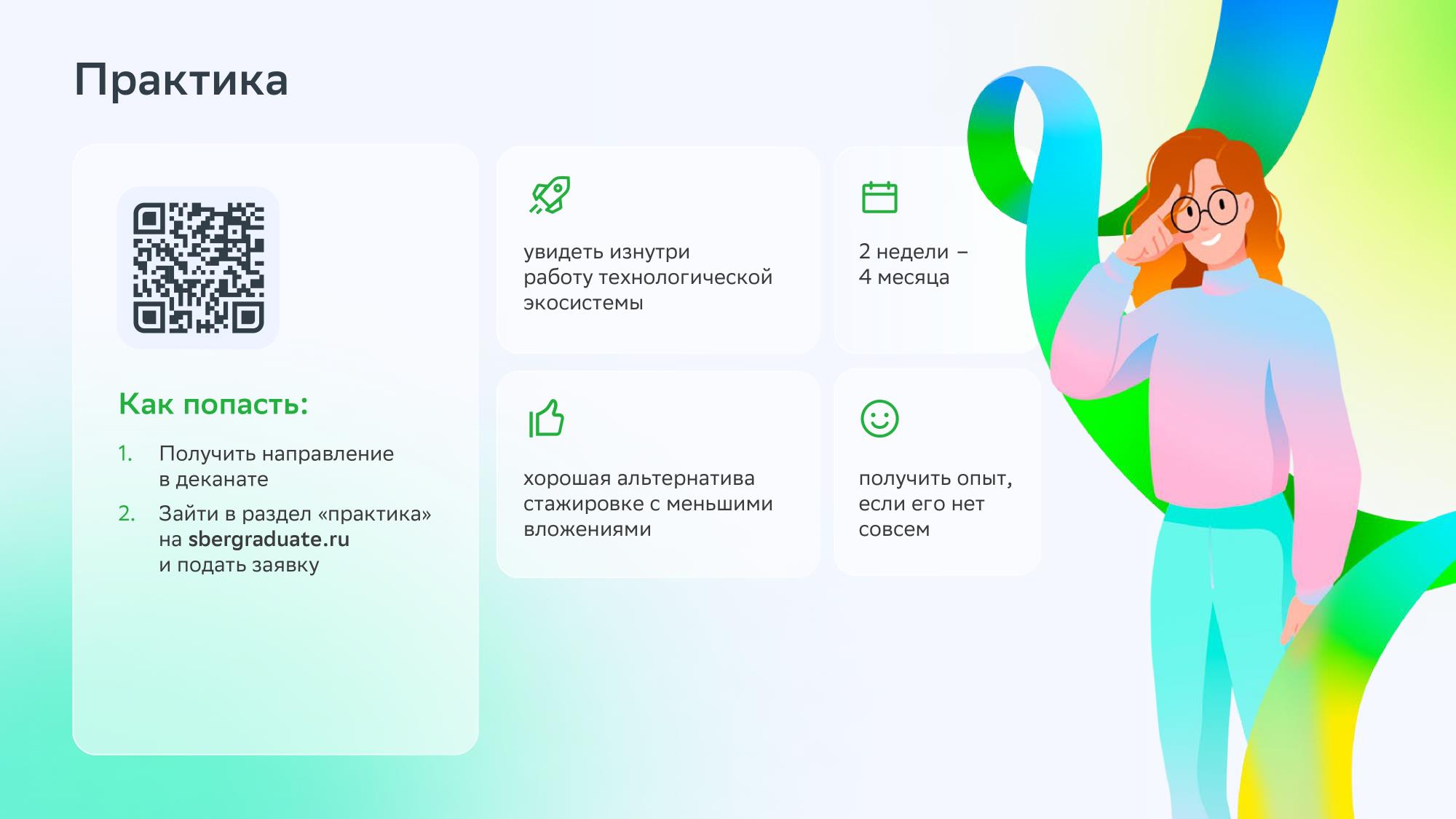 [Speaker Notes: Практика – это уникальная возможность
Познакомиться со Сбером
Прокачать свои навыки
Получить первый опыт работы
Поработать над интересными задачами вместе с коллегами
Узнать больше о бизнес-процессах и особенностях работы
Попробовать свои силы в решении реальных кейсов от руководителя

Практика может быть разной
Важно! Для прохождения практики тебе необходимо получить направление от учебного заведения

Очная/удаленная практика
В зависимости от задач подразделения, ты можешь проходить практику удаленно или очно. Во время практики тебя будет сопровождать куратор (сотрудник Сбера), который подготовит для тебя задачи и поделится своим опытом. Если тебе интересно пройти практику в Сбере, то оставляй заявку ниже и подробно расскажи о направлениях, которые тебе были бы интересны. По итогам ты можешь получить рекомендательное письмо или характеристику о прохождении практики от куратора.

Онлайн-практика
В рамках онлайн практики ты познакомишься со Сбероми трендами на рынке труда, узнаешь об актуальных профессиях, сможешь прокачать свои мягкие навыки и поймёшь, как добиться успеха при рассмотрении на вакансии компаний. По итогам ты получишь сертификат о прохождении онлайн-практики.

Заполни анкету на практику, и если у нас появятся задачи для тебя – мы с тобой свяжемся!]
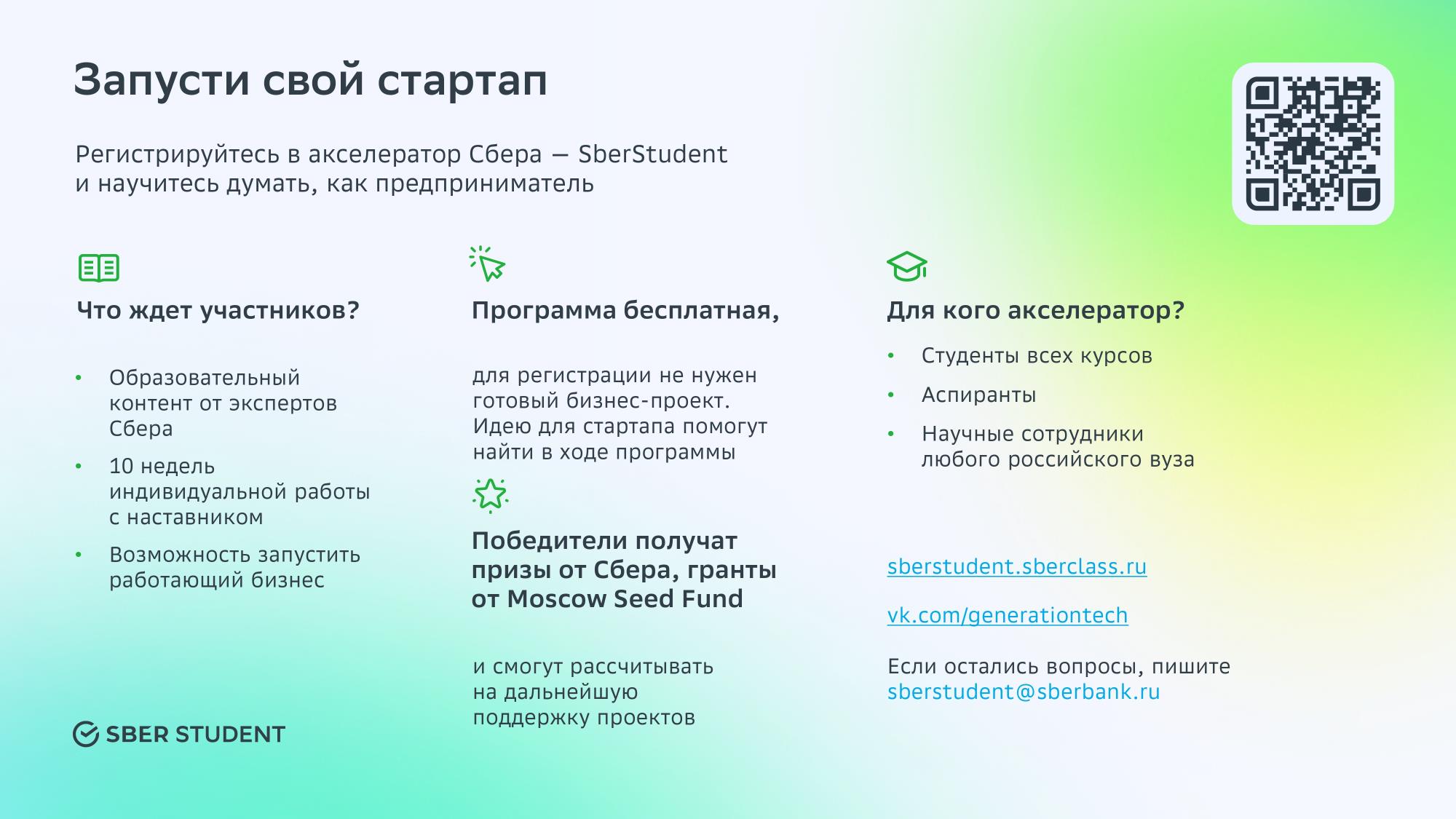 [Speaker Notes: Самое главное, что нужно рассказать своими словами:
- помогаем делать бизнес
- участвовать могут только студенты, но и аспиранты, научные сотрудники, хоть ректоры, хоть вахтёрша общежития - все связанные с вузам
- не претендуем на интеллектуальную собственность, не забираем проекты и юридически к себе не привязываем, а только вкладываем силы и время для успеха проектов и пишем потом об этом новости
- полный цикл сопровождения - от выбора идея до знакомства с инвестором]
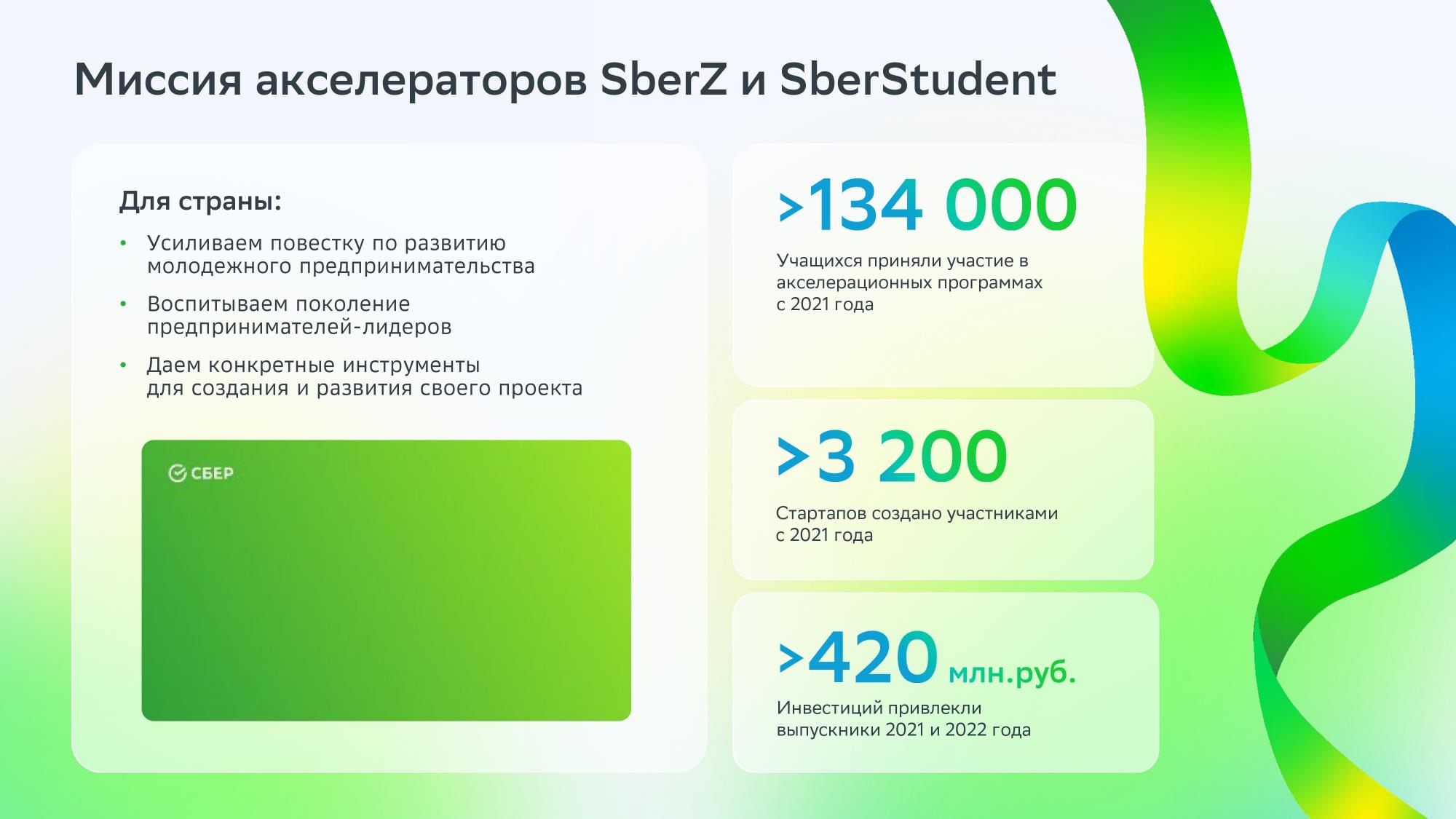 [Speaker Notes: Просто прокомментировать цифры, а-ля - количество наших участников за 3 года - это почти население одного российский города... Ну или микрорайона Москвы. Можете сами придумать понятные для каждой конкретной аудитории сравнения с этими цифрами]
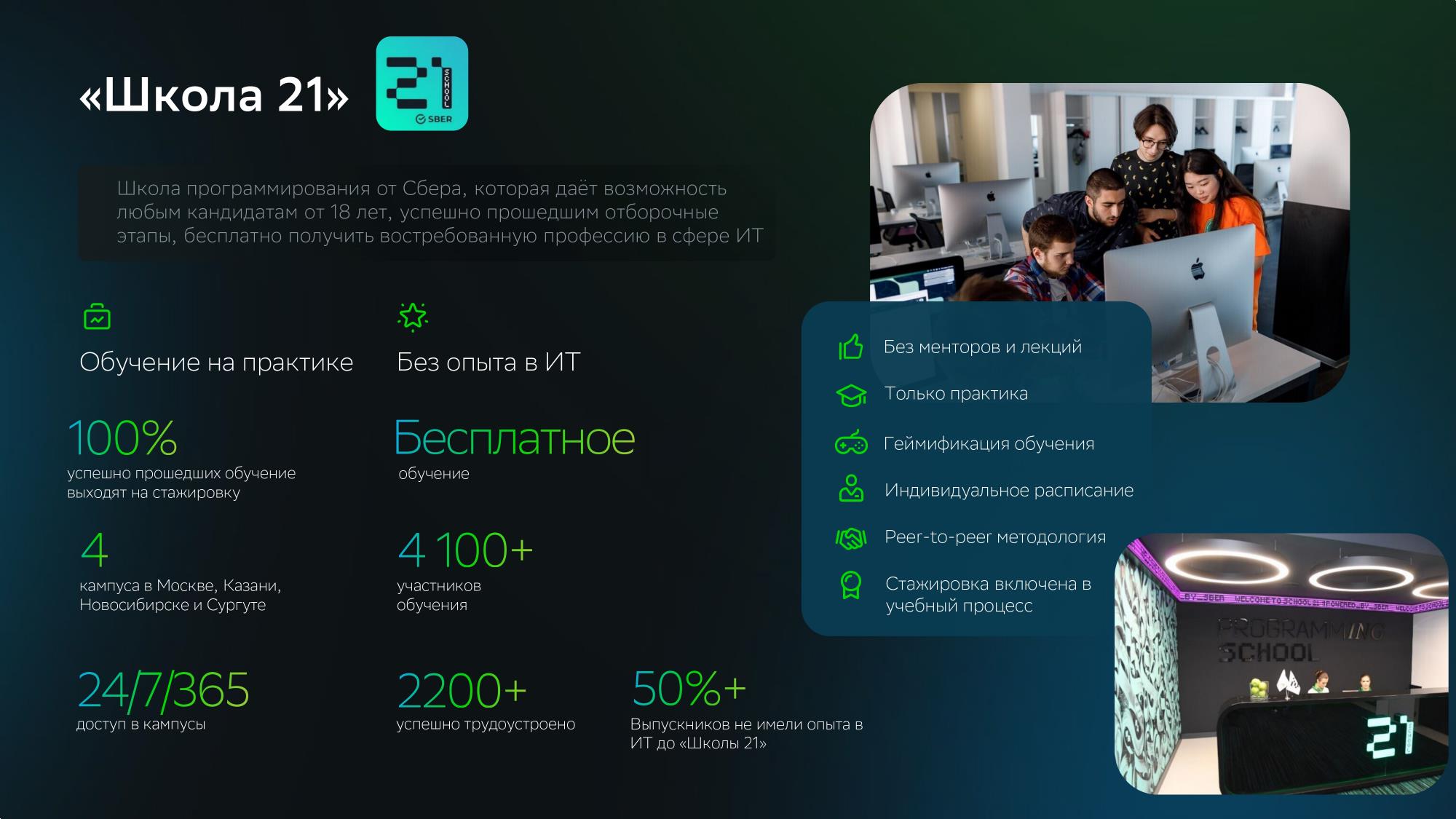 [Speaker Notes: Школа 21 – это бесплатная программирования от Сбера которая сейчас есть в 4 городах. 
С октября или с ноября будет еще в Великом Новгороде, Якутске и Ярославле. 
Обучение полностью онлайн и кампусы работают в любое время. На обучение можно приходить даже без опыта программирования т.к. больше половины участников также не имеют опыта. Методика пир-ту-пир предполагает что вы учитесь друг у друга и вы сможете найти человек у которого сможете научиться в команде или сможете научить сами. 
Каждый участник может выстраивать свой график самостоятельно опираясь на то, как быстро он хочет освоить профессию и выйти на стажировку.
Так как обучение бесплатное, то для поступления нужно пройти интенсив который длится 26 дней, когда тебе нужно будет находиться в кампусе каждый день выполняя проекты друг с друга. По итогам интенсива вы можете поступить или попробовать свои силы в другой раз.
Весь процесс обучения геймифицирован, т.е. когда вы выполняете проекты или участвуете в жизни кампуса, вы зарабатываете себе экспу, увеличиваете уровень, видите свои “скины” в виде компетенций которые выращиваете и накапливаете игровую внутреннюю валюту, за которую можете приобрести мерч Школа 21.

Отборочные интенсивы проходят несколько раз в году – летом и зимой. В каждом сезоне их по несколько штук. В Москве, например, 2 интенсива зимой и 3 летом. 
Стажировка – это такой же проект, это обязательная часть обучения в Школе 21. Стажировка должна больше чем на 70 процентов состоять из кода, иначе она не засчитается, поэтому это дает буст в профессии. Около 80-90% участников приглашают в штат после стажировки.
Стажировку можно проходить где угодно. Но если не получается найти место, то коллеги из Школы 21 ему помогают. Готовая мастер классы, смотрят резюме и приводят гостей из индустрии чтобы познакомить с ними. 

Поступление на основное обучение с 18 лет, интенсив можно пройти с 17 лет. Верхней границы возраста нет, есть даже участники которым 60+ лет.]
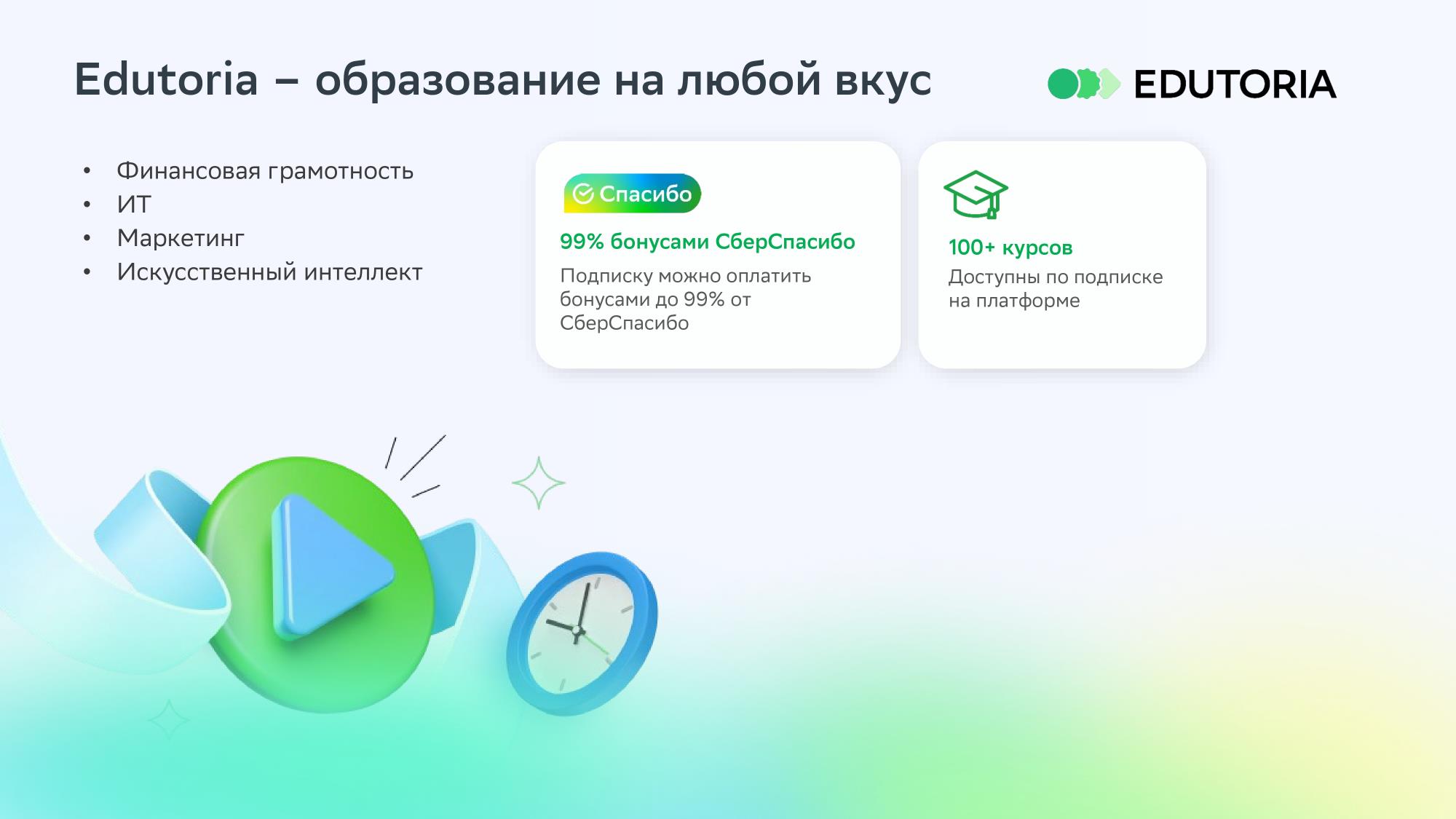 [Speaker Notes: Образовательный маркетплейс с курсами на любой вкус, от творчества до айти
развить как хард, так и софт скиллы, получить компетенции для новой профессии, провести время с пользой или найти свое призвание]
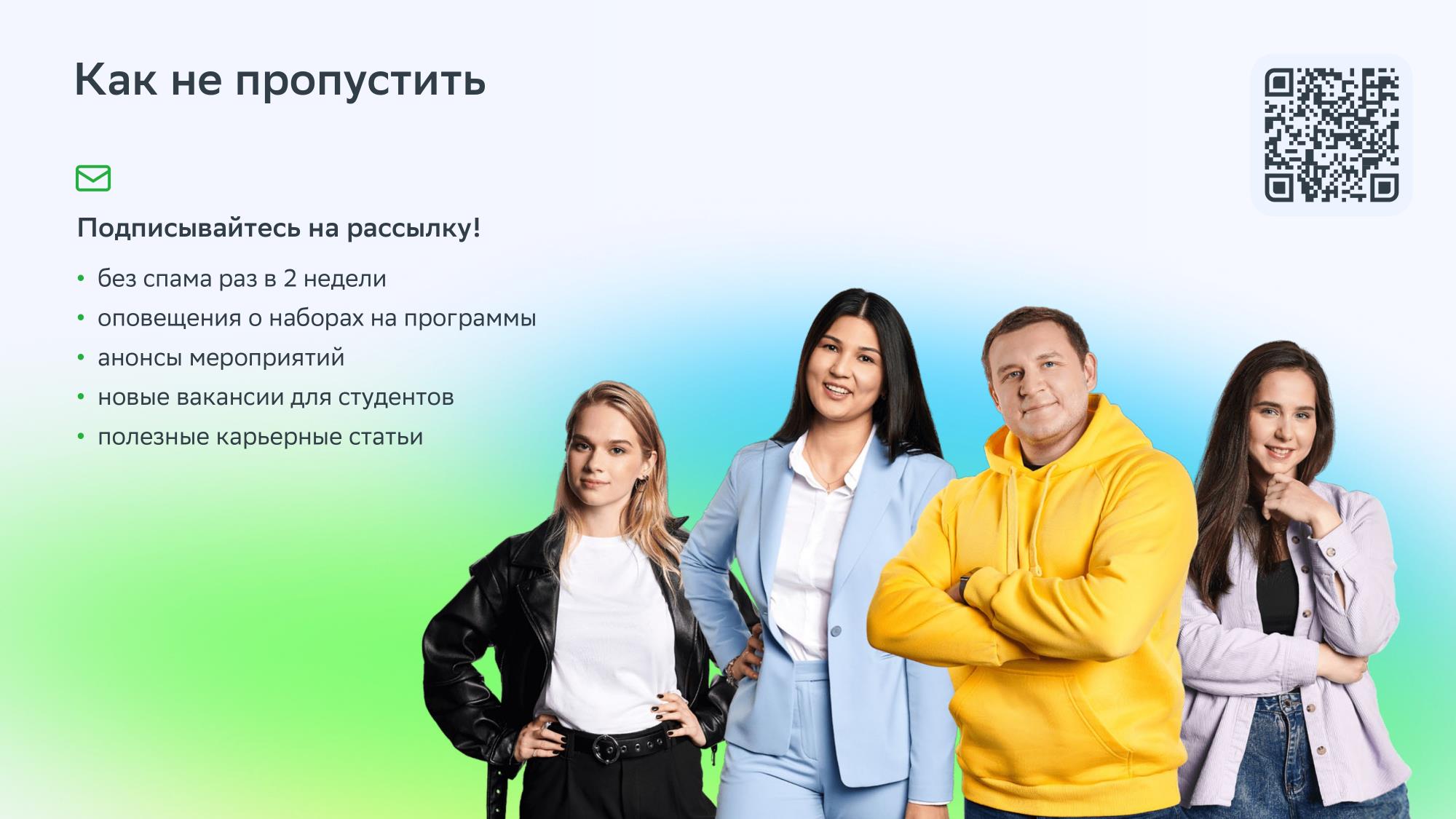 [Speaker Notes: Хочешь построить карьеру в Сбере, пройти у нас стажировку или узнать больше о требованиях к кандидатам и прохождении отбора? Подписывайся на нашу рассылку и два раза в месяц ты будешь получать самые свежие вакансии и актуальные новости о наших студенческих активностях. Вакансии, советы об отборе и карьерные мероприятия. Подписывайся, чтобы быть первым. Мы против спама и не будем беспокоить вас чаще двух раз в месяц. Только актуальные вакансии. Они попадают к нам сразу же от лидеров направлений.]